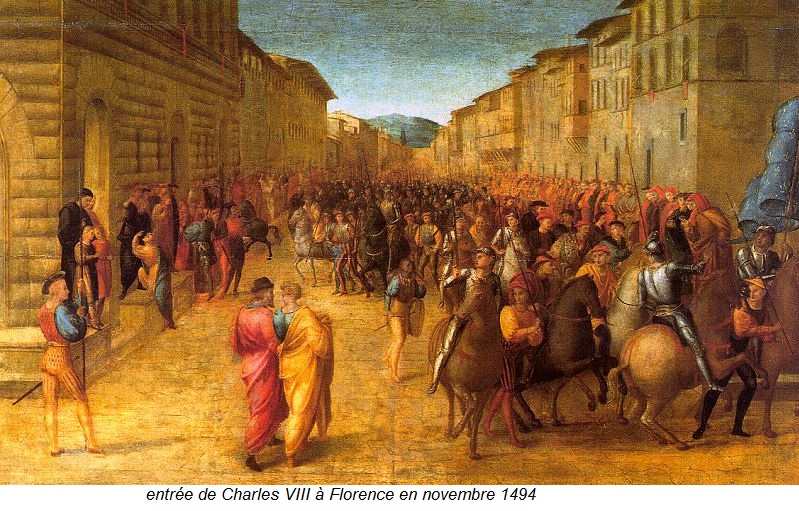 ITALIE – FRANCE
AU TEMPS DES GUERRES D’ITALIE
FRANCESCO LAURANA – LOUIS XI , Médaille, 1465
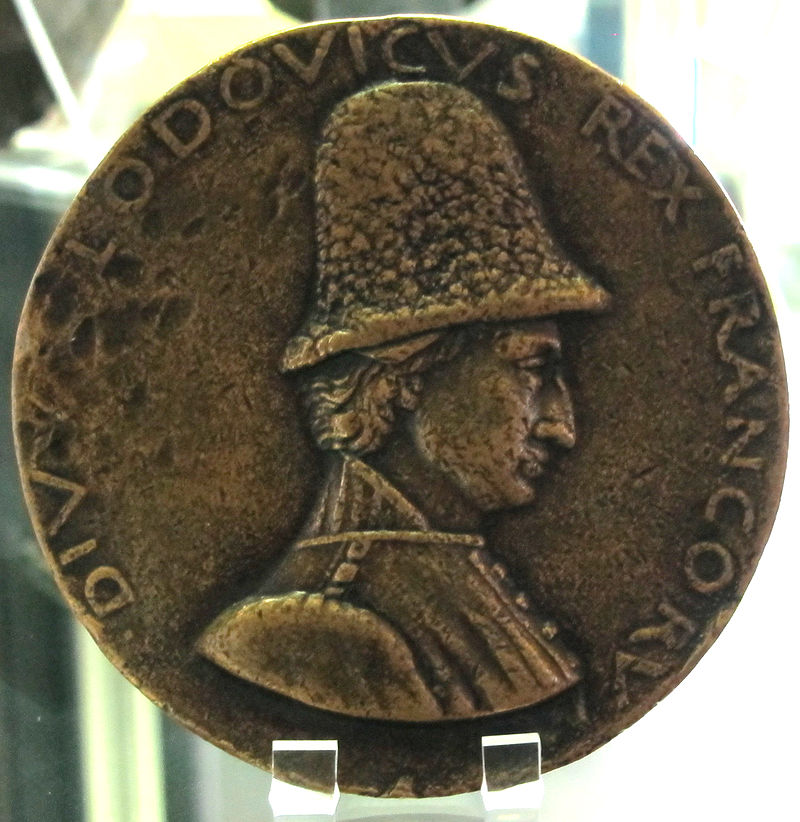 Paris, Bibliothèque nationale de France
ECOLE DE SAVOIE – DIPTYQUE DE L’ADORATION DES MAGES PORTRAIT DE CHARLOTTE DE SAVOIE -
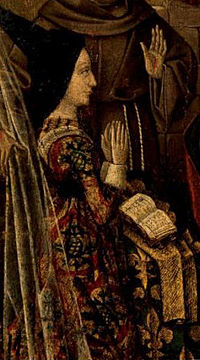 C
NICCOLO SPINELLI (NICCOLO FIORENTINO) – MEDAILLE DE CHARLES VIII
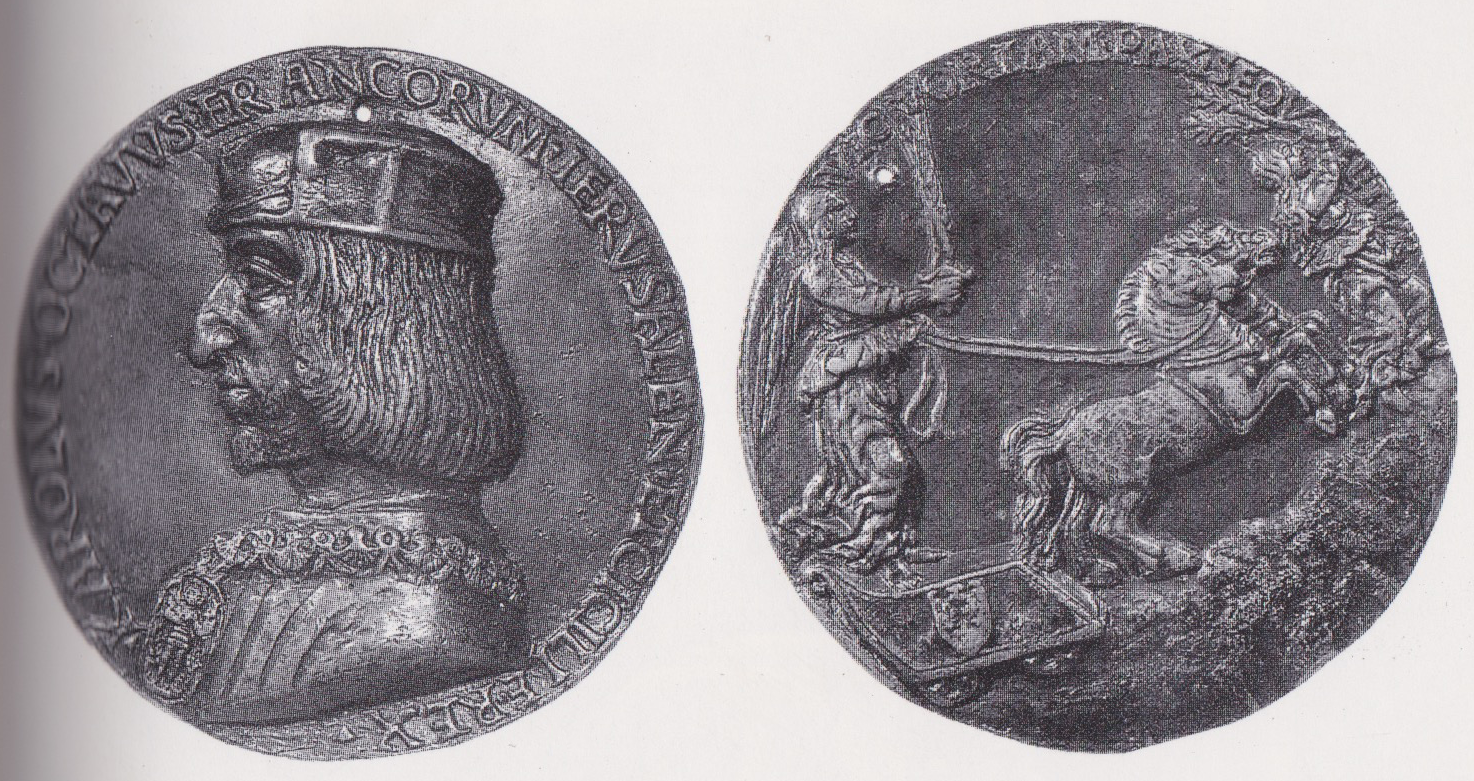 Bibliothèque nationale de France , Cabinet des Médailles
LE CHÂTEAU DE TARASCON – LE LOGIS ROYAL
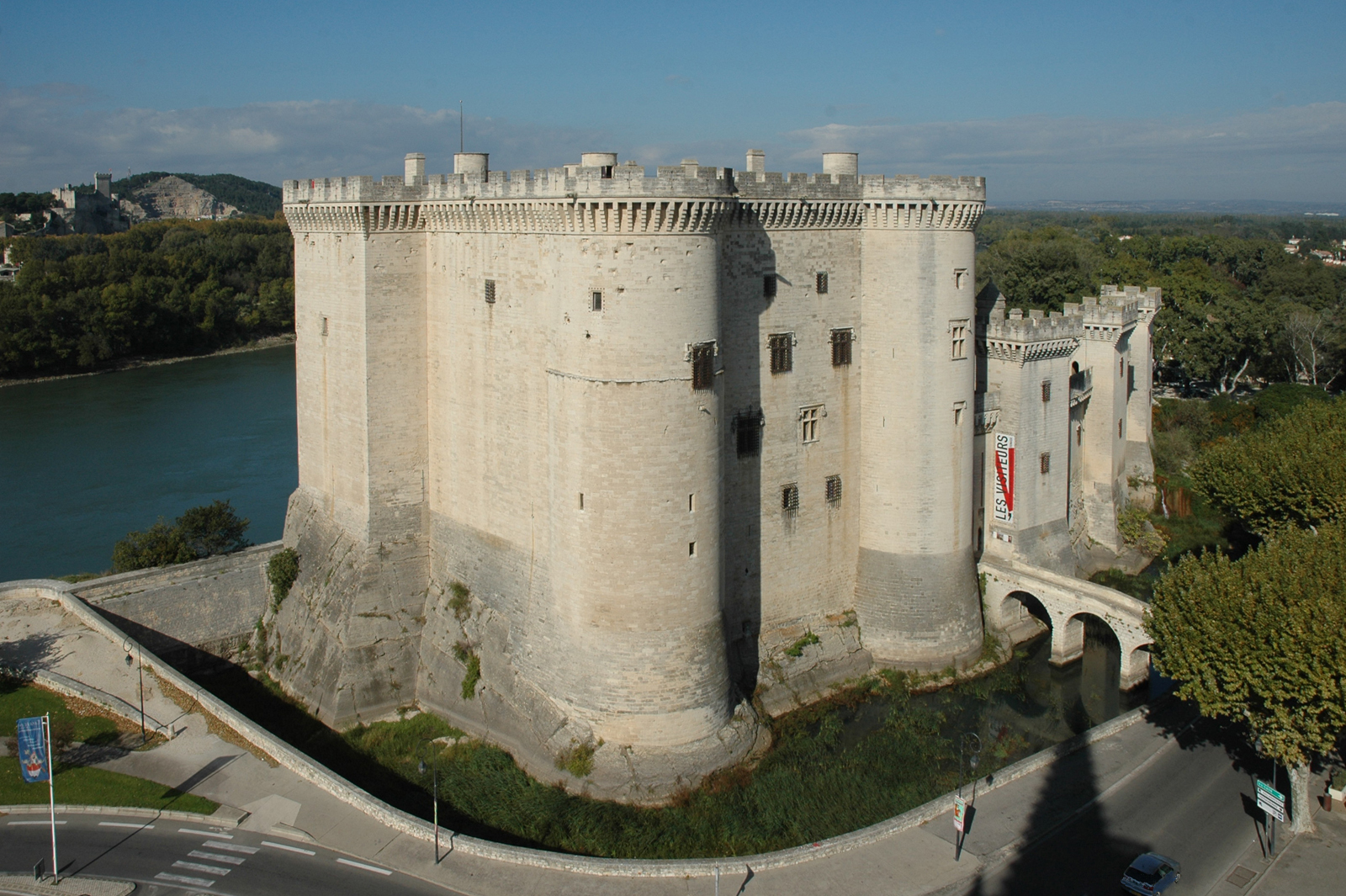 FRANCESCO  LAURANA – RETABLE DU PORTEMENT DE CROIX
Avignon , Eglise Saint Didier
FRANCESCO LAURANA – LE PORTEMENT DE CROIX – détail : LA VIERGE
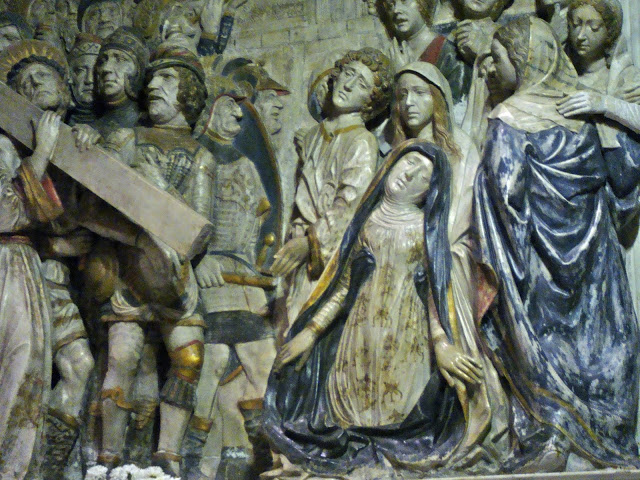 Avignon , Eglise Saint Didier
BARTOLOMEO MELIOLI – PORTRAIT DE CHIARA GONZAGA
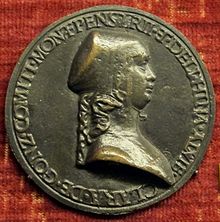 ARTISTE INCONNU – PORTRAIT DE GILBERT DE MONTPENSIER
AIGUEPERSE – SAINT CHAPELLE - CHEVET
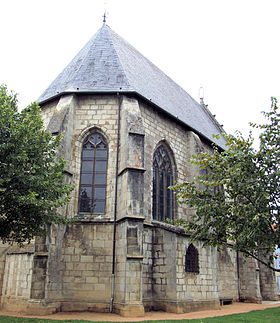 Aigueperse , Puy de Dôme
AIGUEPERSE – SAINTE CHAPELLE - PORTAIL
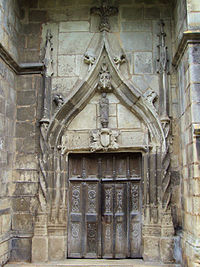 Aigueperse , Puy de Dôme
ANDREA MANTEGNA – SAINT SEBASTIEN
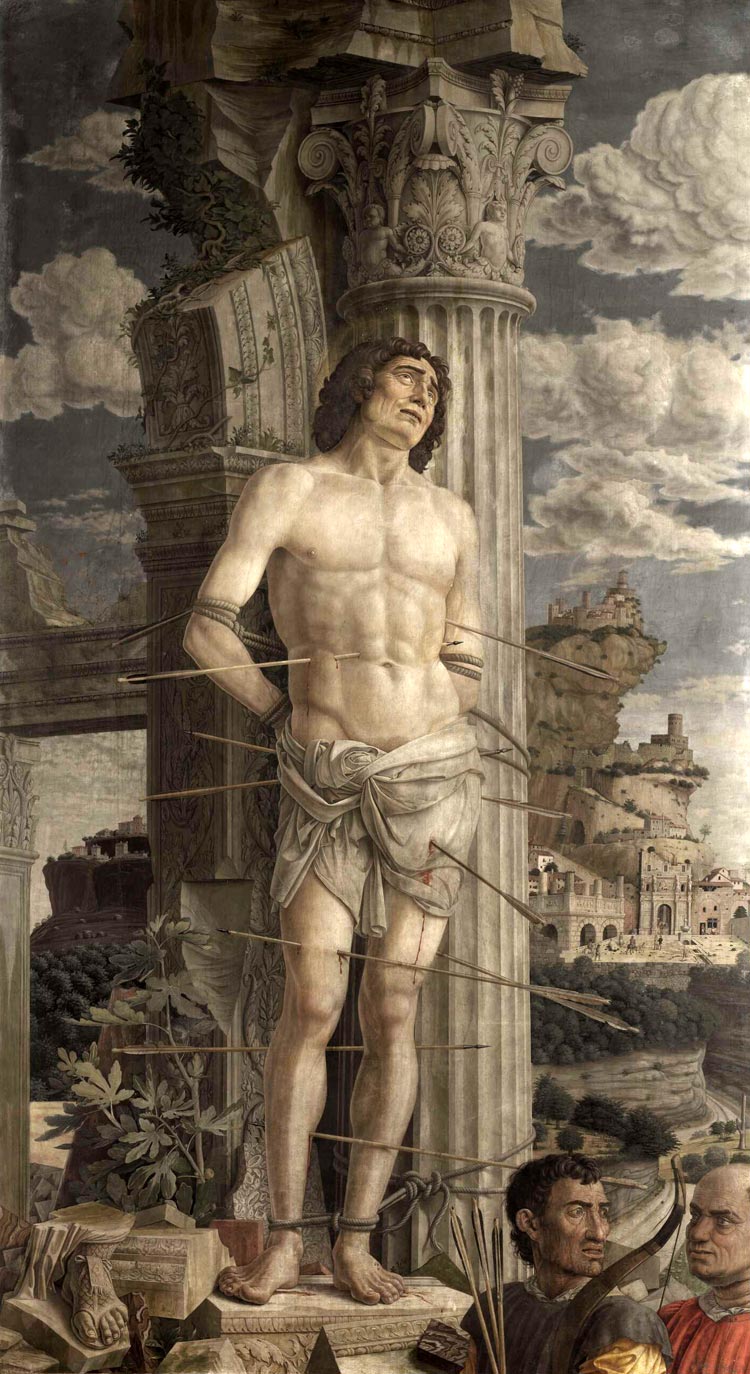 Paris , Musée du Louvre
BENEDETTO GHIRLANDAJO – LA NATIVITE
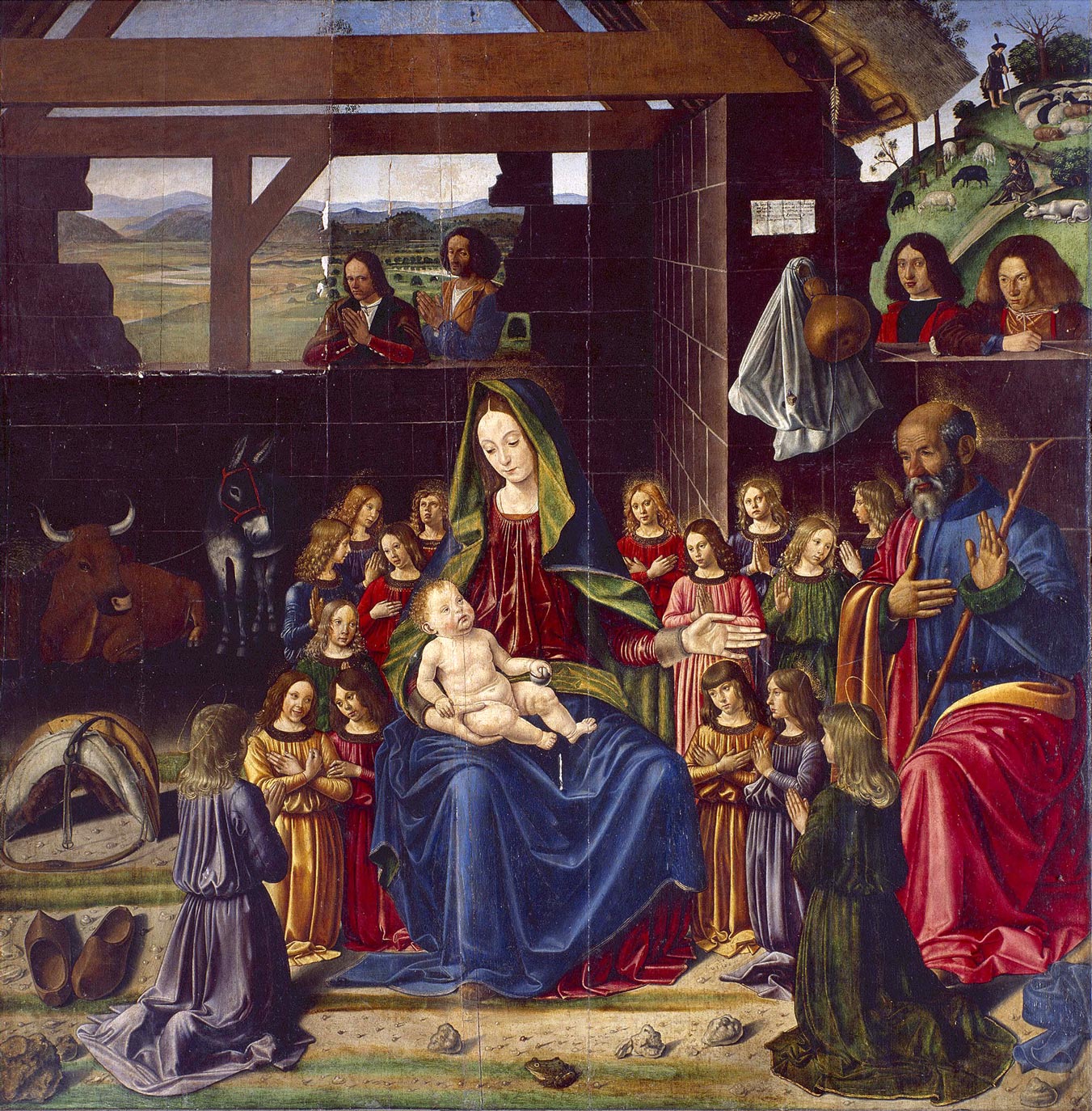 Aigueperse , Eglise Notre Dame
ANDREA SOLARIO – PORTRAIT DE CHARLES VIII
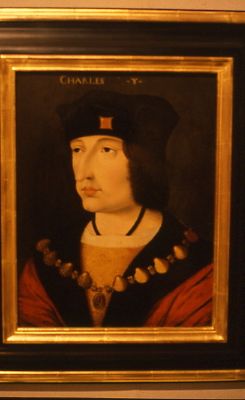 Paris , Musée du Louvre
ITINERAIRE DE CHARLES VIII en ITALIE
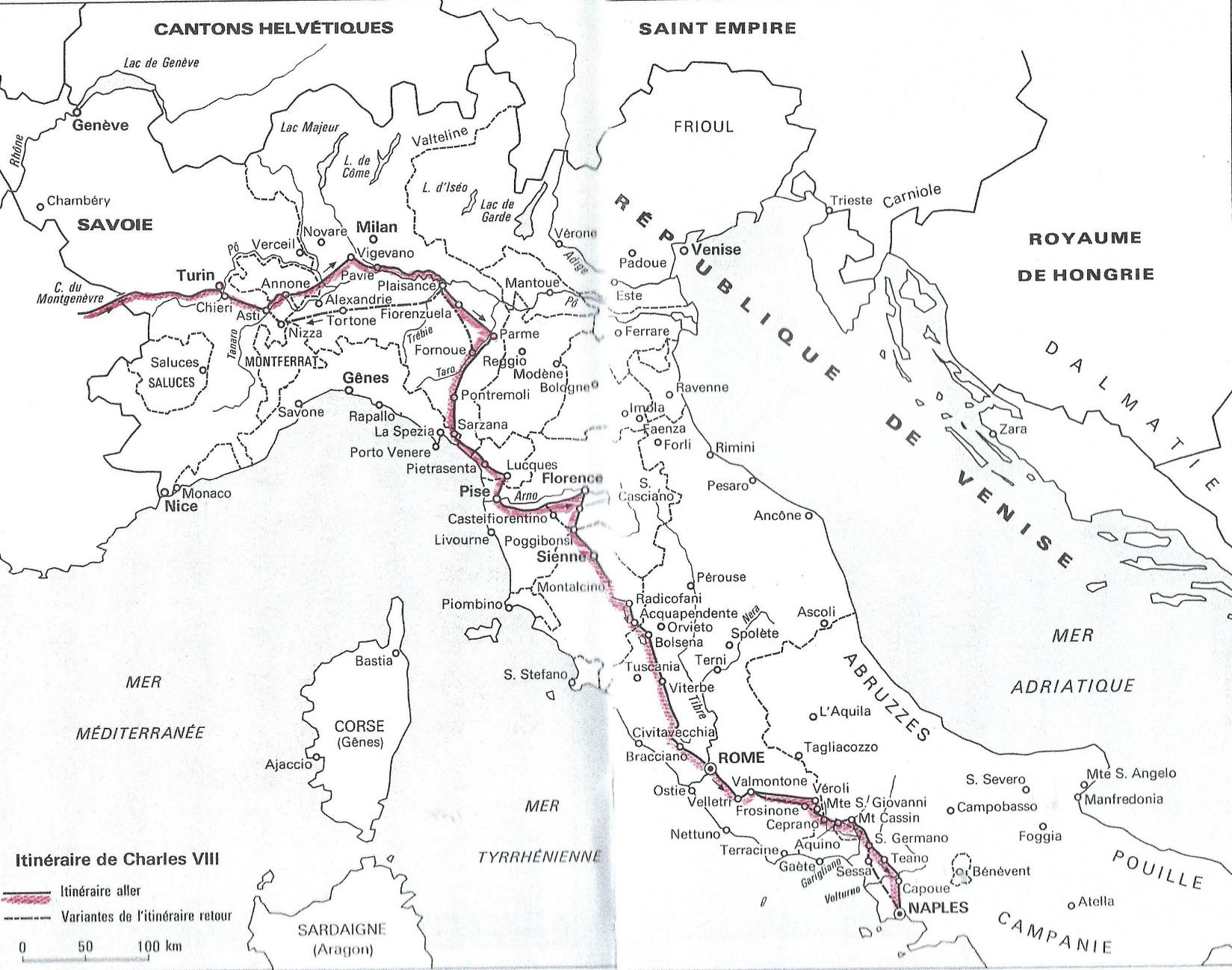 In Ivan Cloulas, Charles VIII et les mirage italien
GIOVANNI-ANTONIO AMADEO, CRITOFORO MANTEGAZZA -PAVIE – CHARTREUSE – FACADE ,  à parti de 1481
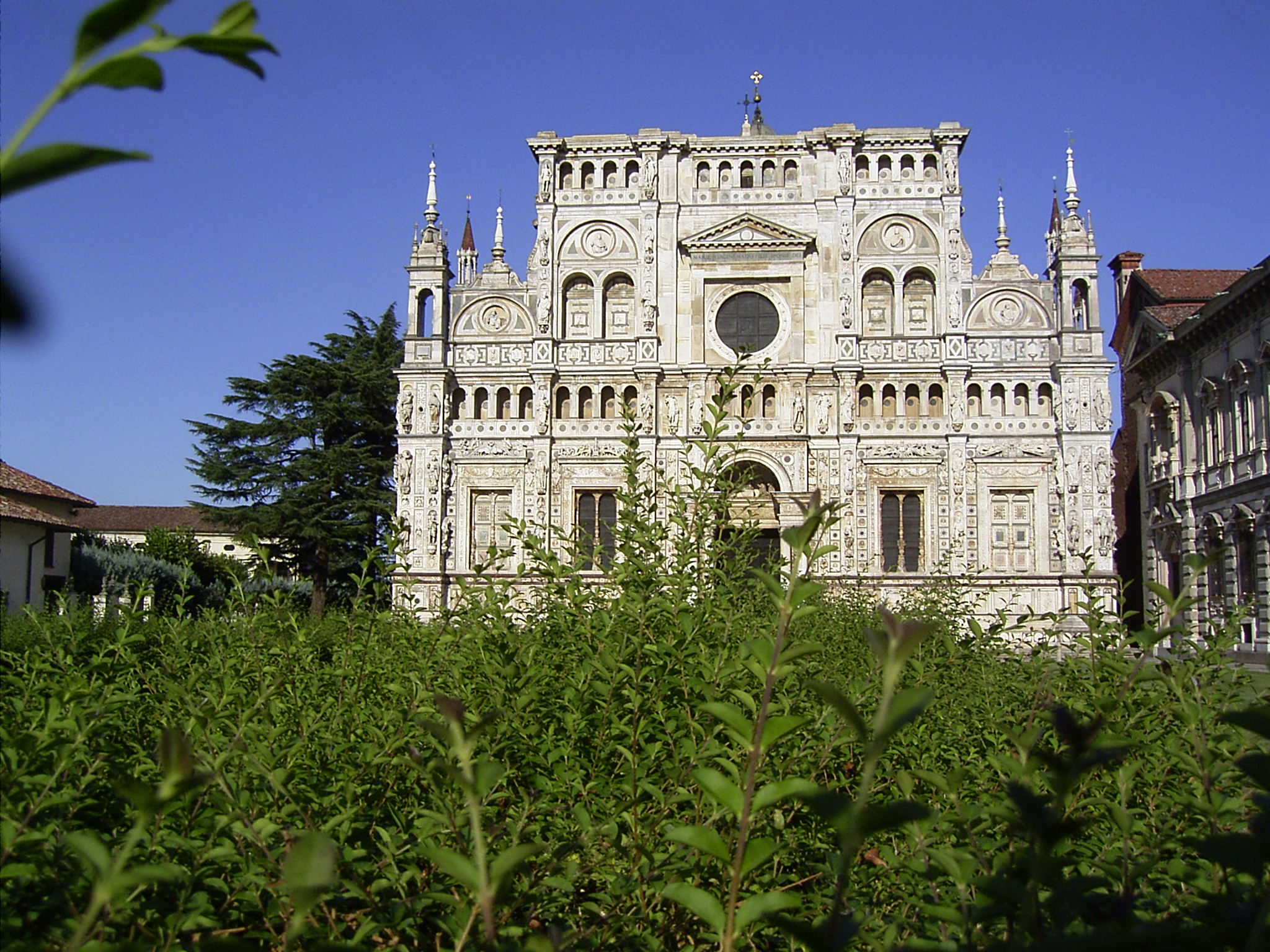 Pavie , Lombardie
GIOVANNI-ANTONIO AMADEO – CRSITOFORO MANTEGAZZAPAVIE – CHARTREUSE – FACADE  à partir de 1481
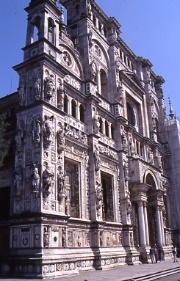 Pavie , Lombardie
GIOVANNI – ANTONIO AMADEO – CRISTOFORO MANTEGAZZA PAVIE – CHARTREUSE – FACADE , détails de la sculpture, à partir de 1481
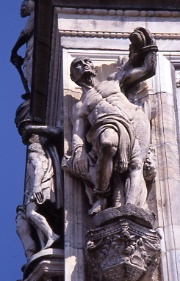 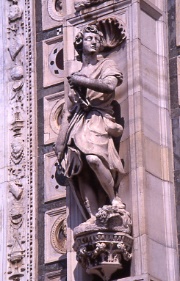 Pavie , Lombardie
ARTISTE INCONNU – BUSTE DE CHARLES VIII , « IL PETITO »
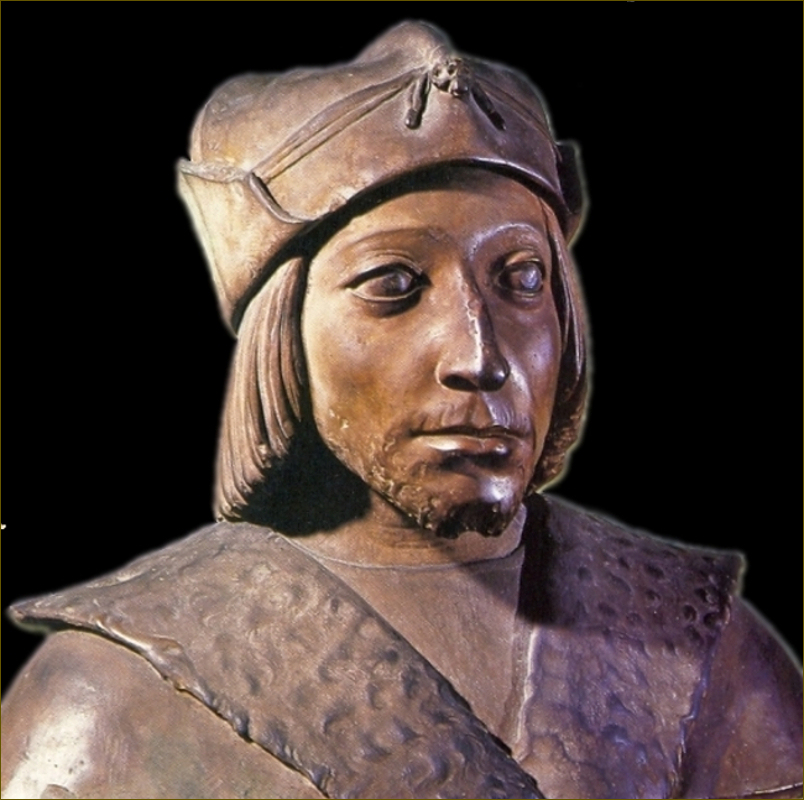 Florence, Musée du Baregello
AGNOLO BRONZINO – PORTRAIT DE PIERRE DE MEDICIS, LE MALCHANCEUX
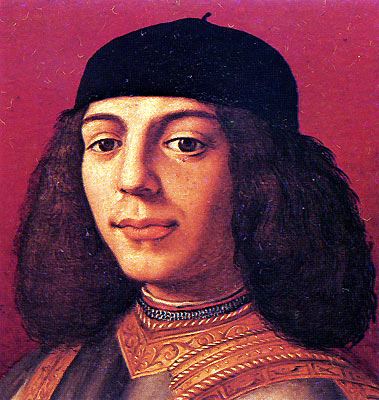 Florence, Galerie des Offices
GRANACCI – L’ENTREE DE CHARLES VIII A FLORENCE
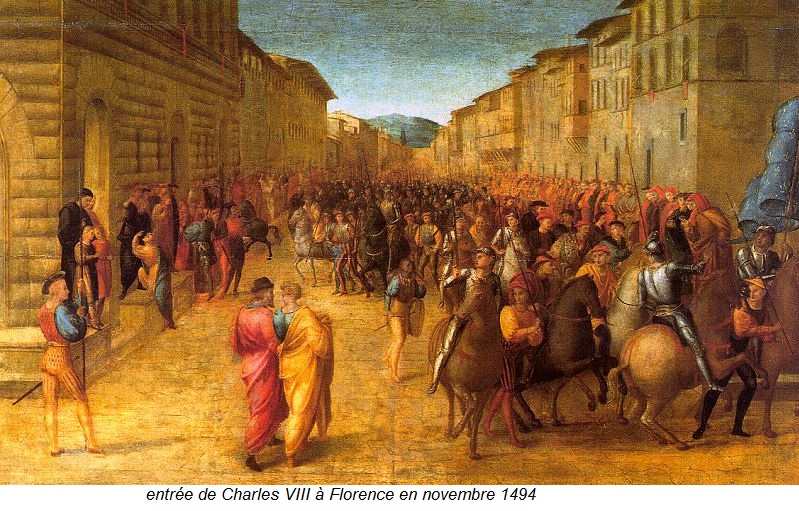 Florence, Galerie des Offices
PAOLO DI DONO dit DONATELLO - JUDITH
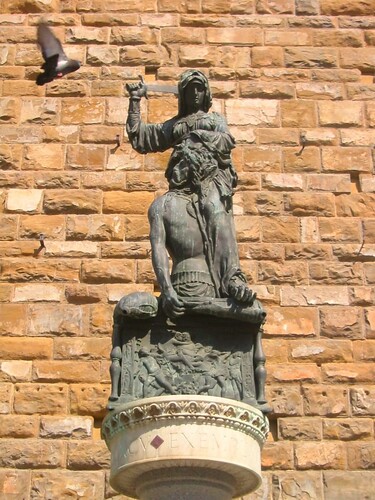 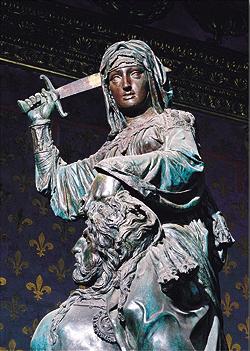 Florence , Palazzo Vecchio
MICHELOZZO -  PALAZZO MEDICIS CORTILE
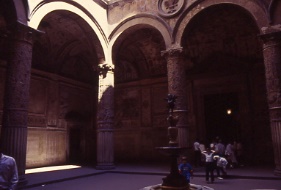 Florence, Palazzo Medici-Riccardi
PAOLO DI DONO dit PAOLO UCCELLO – LA BATAILLE DE SAN ROMANO – LA CONTRE ATTAQUE DE MICHELETTO SA COTTIGNOLA , 1455
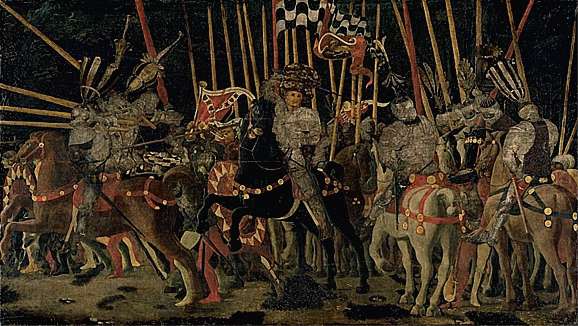 Paris , Musée du Louvre
PAOLO DI DONO – PAOLO UCELLO – LA BATAILLE DE SAN ROMANO
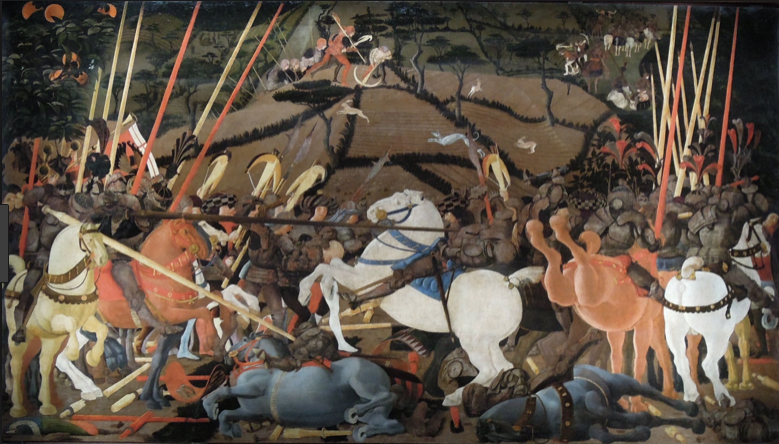 Florence , Galerie des Offices
PAOLO DI DONO dit PAOLO UCELLO – LA BATAILLE DE SAN ROMANO
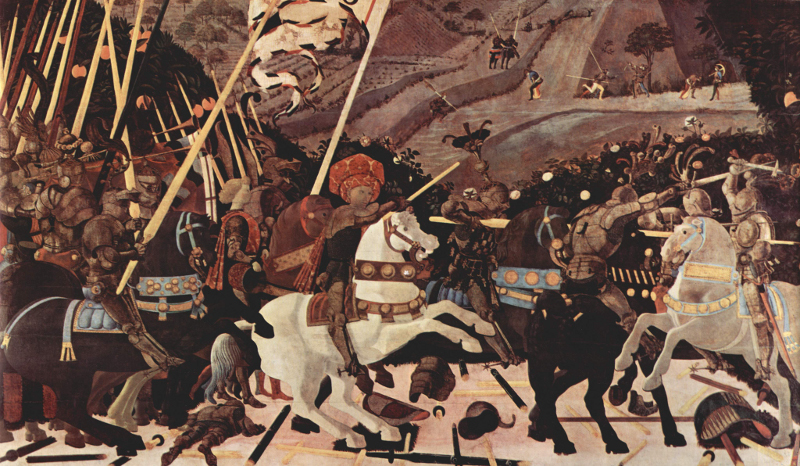 Londres , National Gallery
LA CHIMERE D’AREZZO
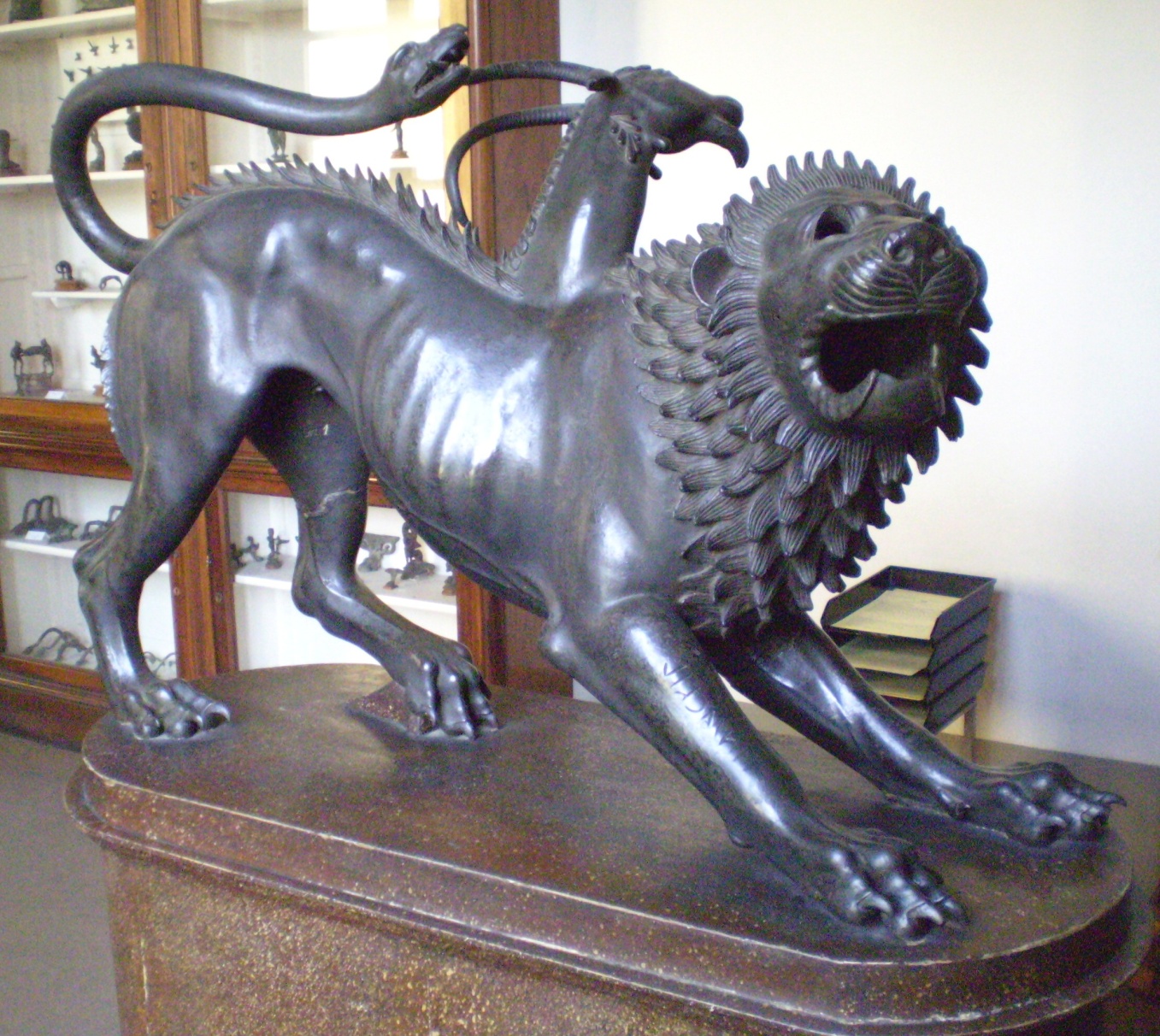 Florence , Musée archéologique
MANUFACTURE VENITIENNE – VASE AVEC COUVERCLE , 1465INSCRPITION SEMPER  - LAV . R . MED
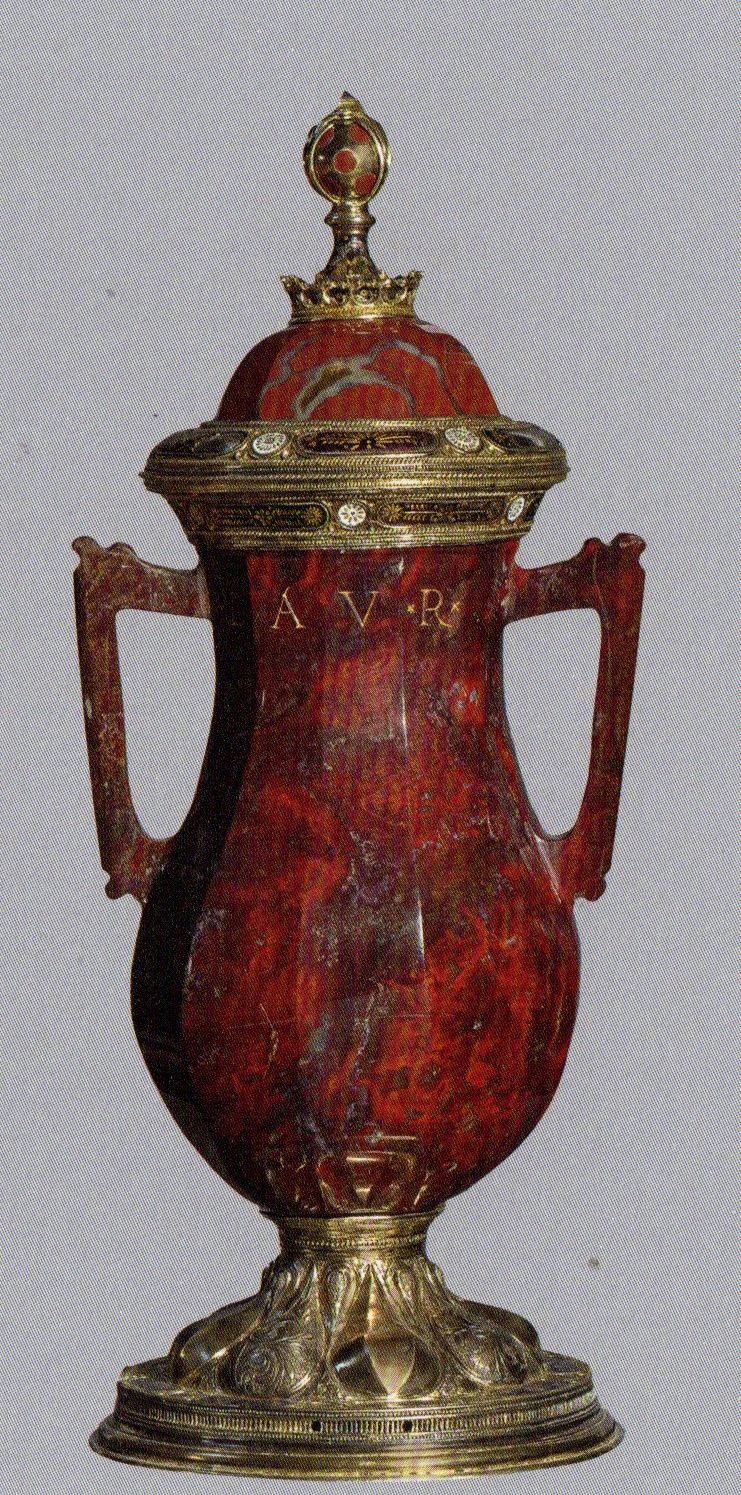 Florence, Palazzo Pitti, Museo degli Argenti
VILLA DE POGGIOREALE , disparue
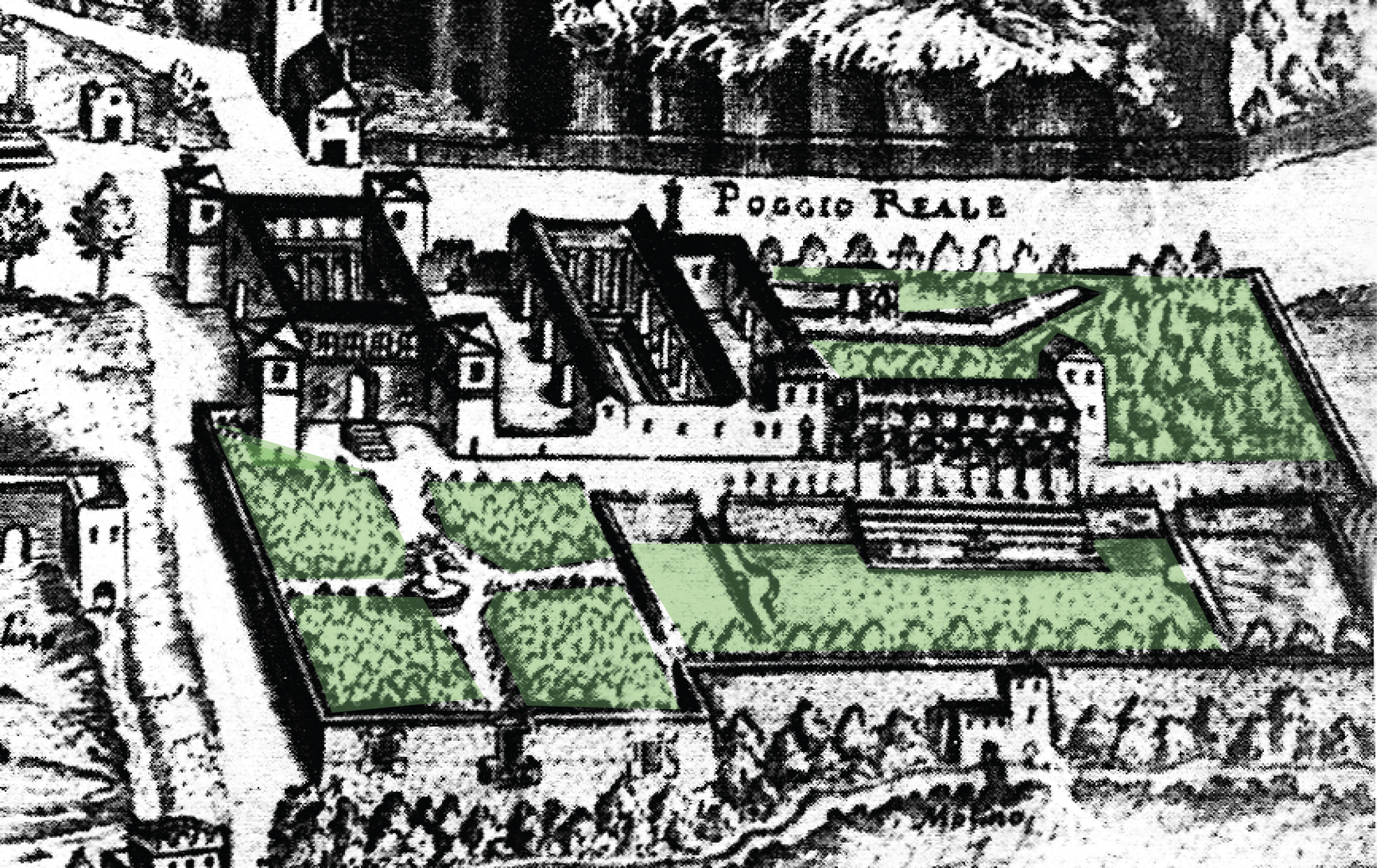 Gravure attribuée à Serlio
ANONYME (gravure allemande, fin Xvème s.) ALEXANDRE VI (RODRIGO BORGIA) , 1492 - 1503
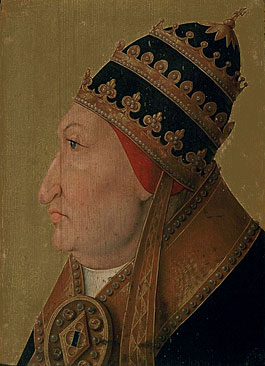 Dijon , Musée des Beaux Arts
PINTURICCHIO – APPARTAMENTO BORGIA – SALLE  DES MYSTERES DE LA FOI
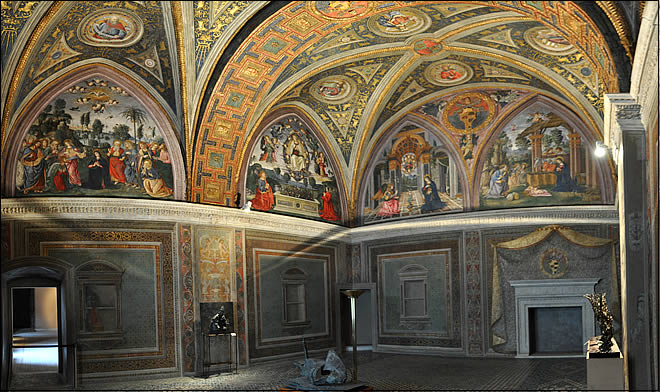 Cité du Vatican, Appartamento Borgia
ROME – NOTRE DAME D’ARACOELI
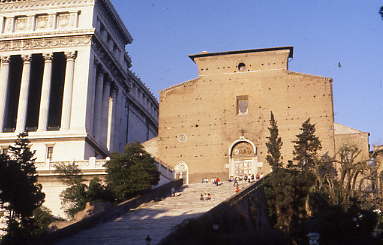 Rome
MARTIN VAN HEEMSKERCK – LE COLISEE
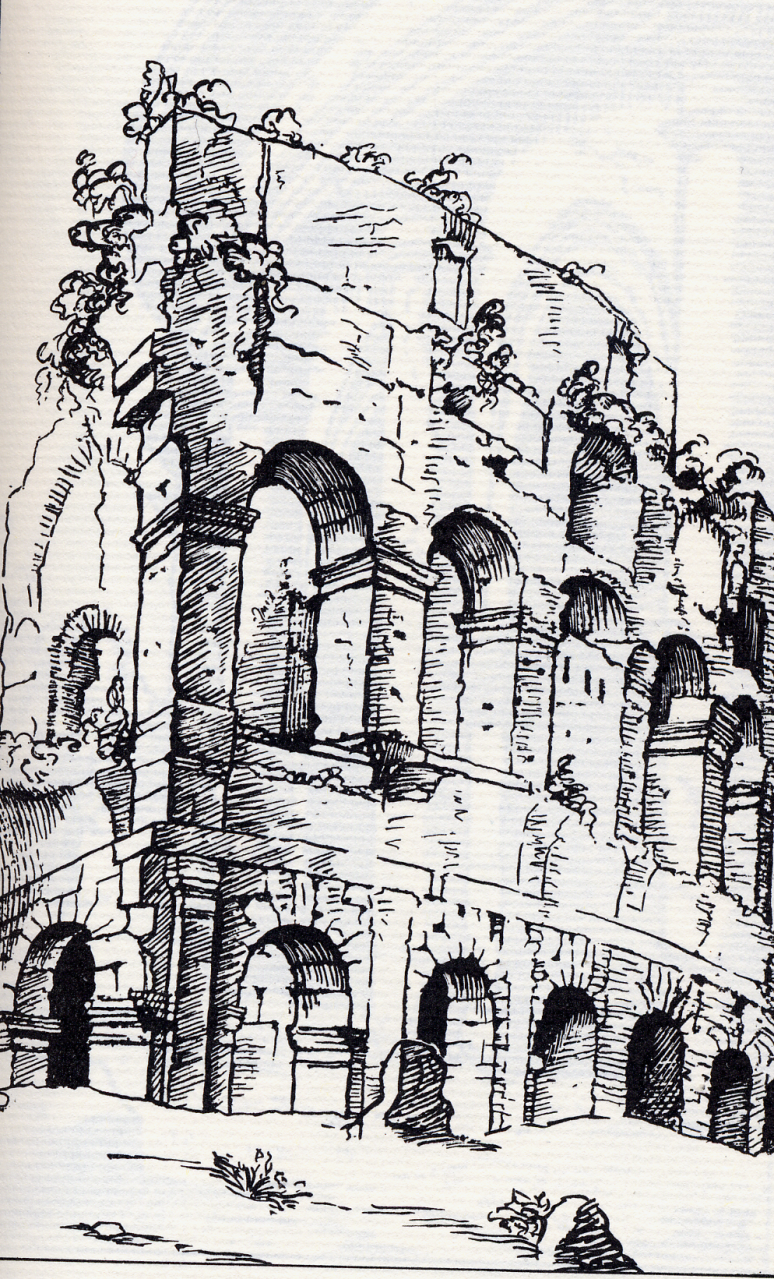 LE CASTEL NUOVO VU DE LA CHARTREUSE DE SAN MARTINO
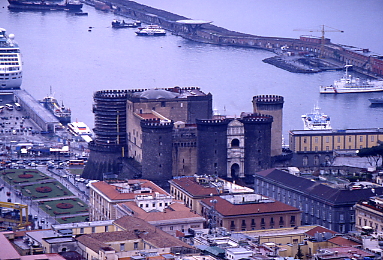 Naples
ARC DE TRIOMPHE DU ROI ALPHONSE D’ARAGON
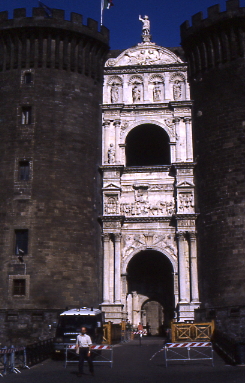 Naples , Castel Nuovo
ARC DE TRIOMPHE DU ROI ALPHONSE D’ARAGON
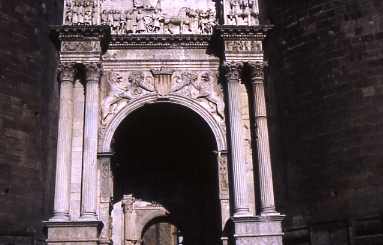 Naples , Castel Nuovo
ARC DE TRIOMPHE DU ROI ALPHONSE D’ARAGON , CORTEGE TRIOMPHAL
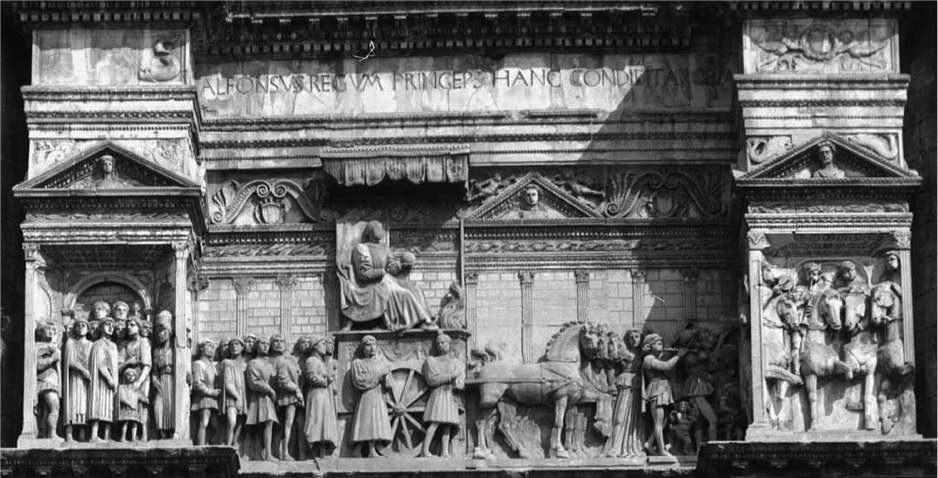 Naples , Castel Nuovo
ARC DE TRIOMPHE DU ROI ALPHONSE D’ARAGON , ATTIQUE , LES VERTUS CARDINALES
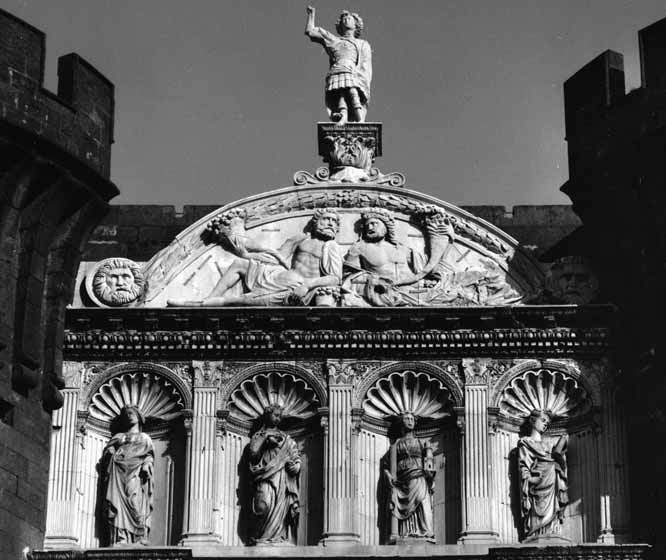 Naples , Castel Novo
ARC DE TRIOMPHE DU ROI ALPHONSE D’ARAGON , Détail
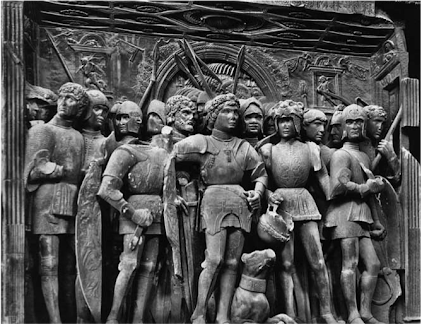 Naples , Castel Nuovo
SALLE DES BARONS , VOÛTE
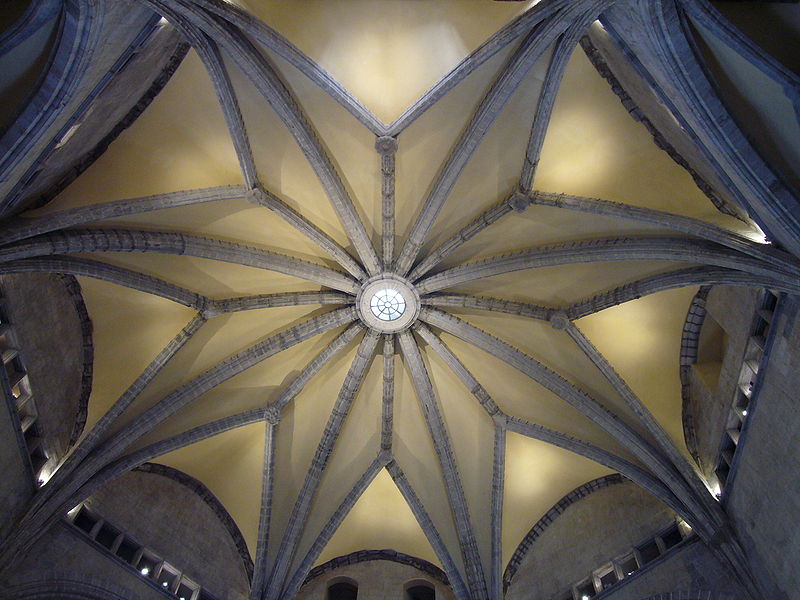 Naples , Castel Nuovo
GIULIANO DA MAIANO - PORTA CAPUANA
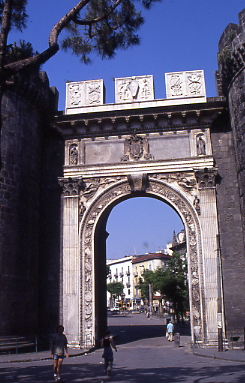 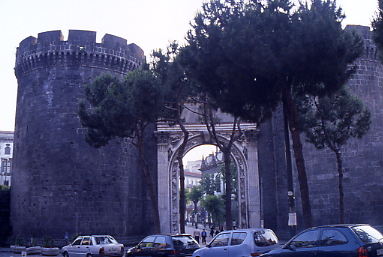 Naples
GIULIANO DA MAIANO - PORTA CAPUANA
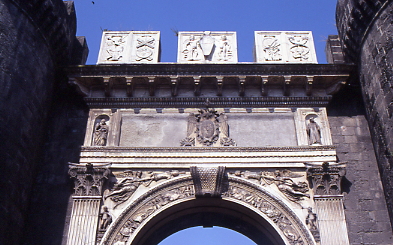 Naples
GUIDO MAZZONI – MISE AU TOMBEAU , ENSEMBLE
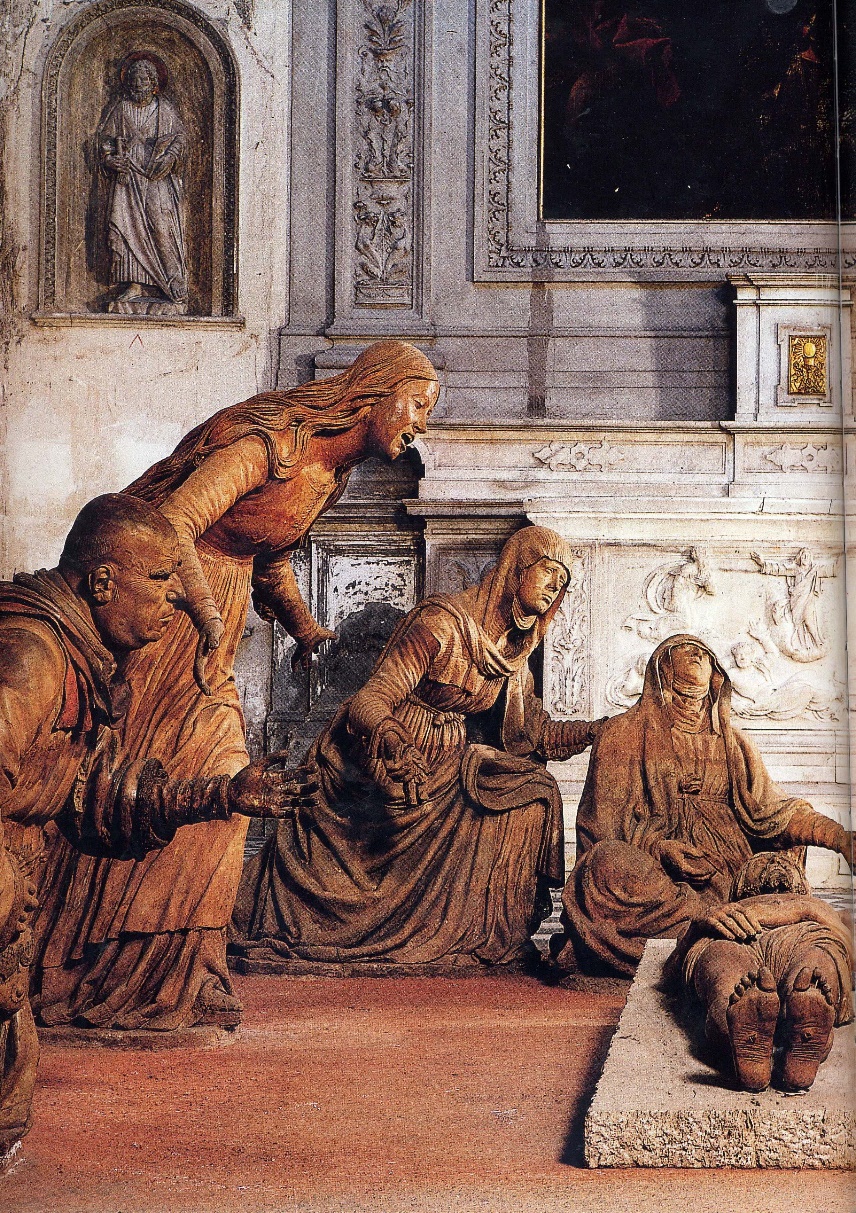 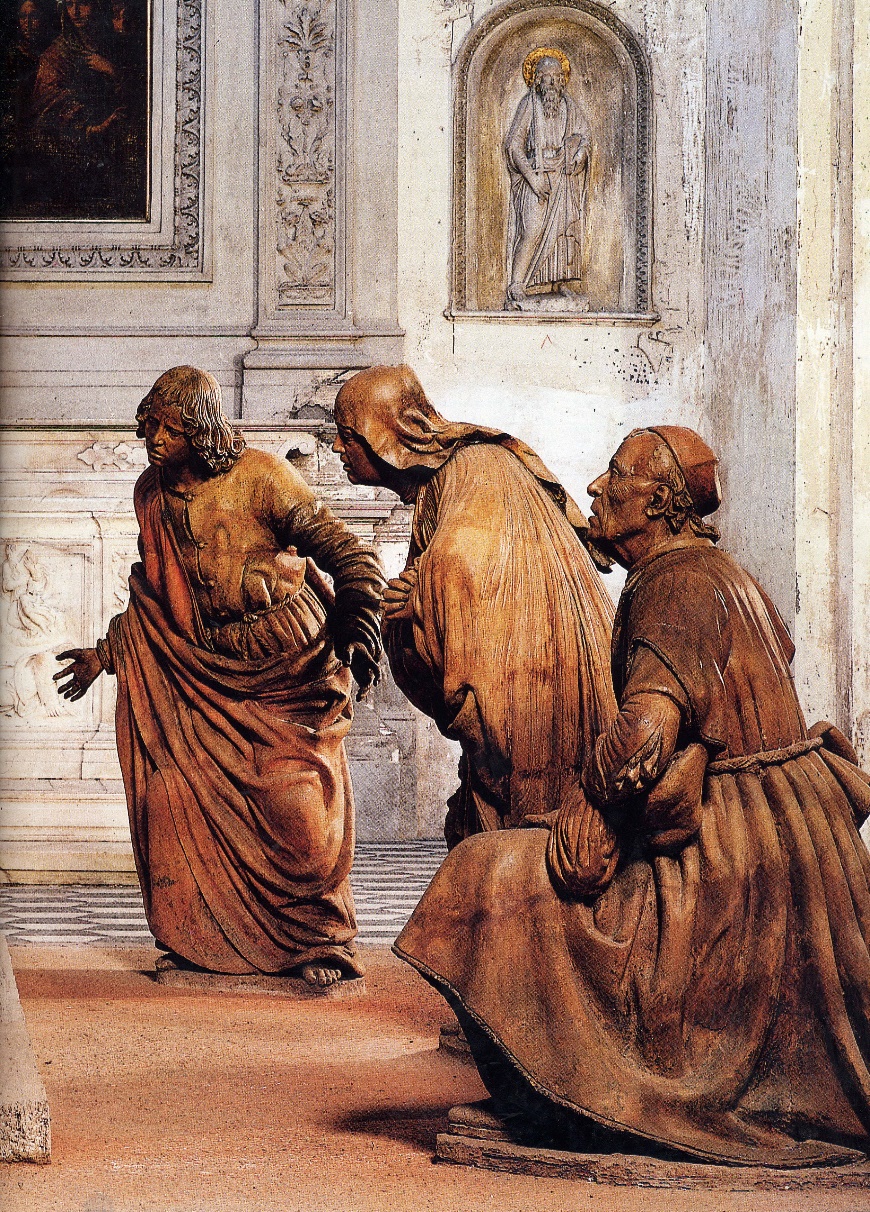 Naples , Sant’Anna dei Lombardi
GUIDO MAZZONI – MISE AU TOMBEAU - CHRIST
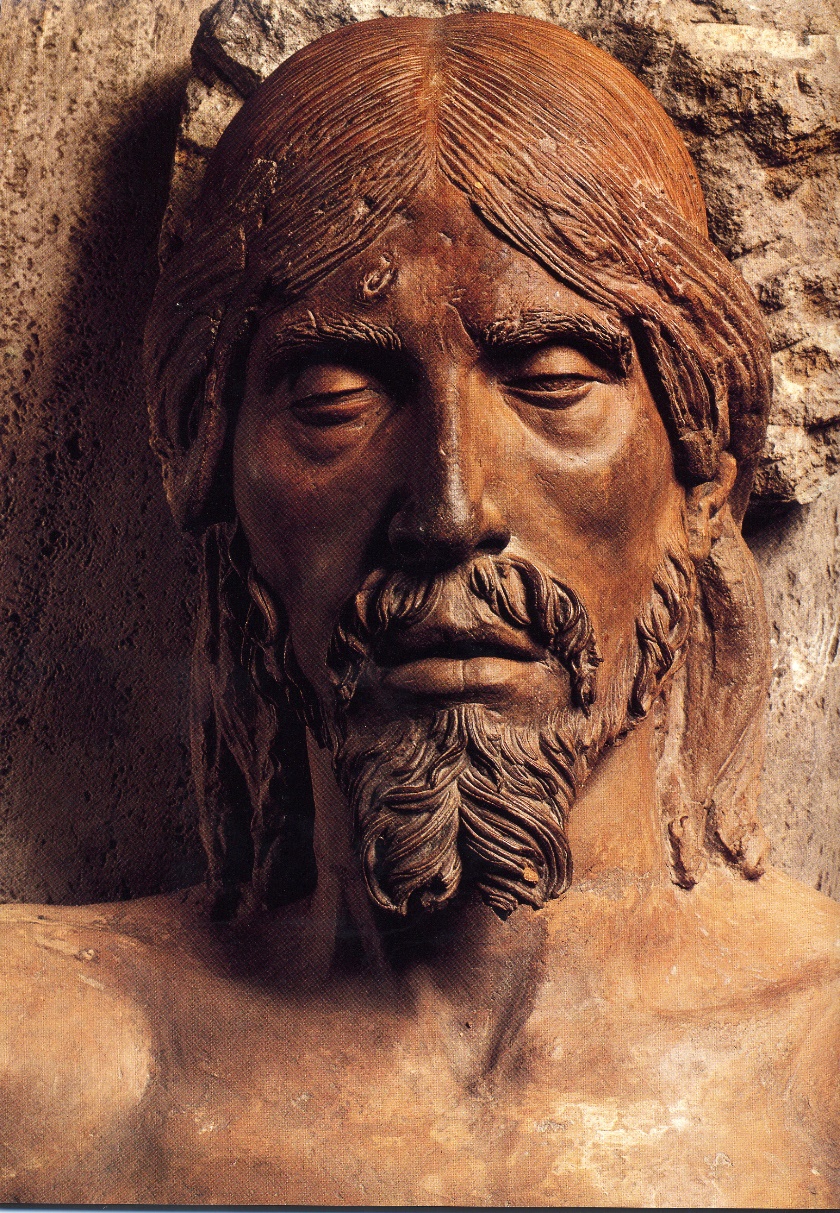 Naples , Sant’Anna dei’ Lombardi
GUIDO MAZZONI – MISE AU TOMBEAU - NICODEME
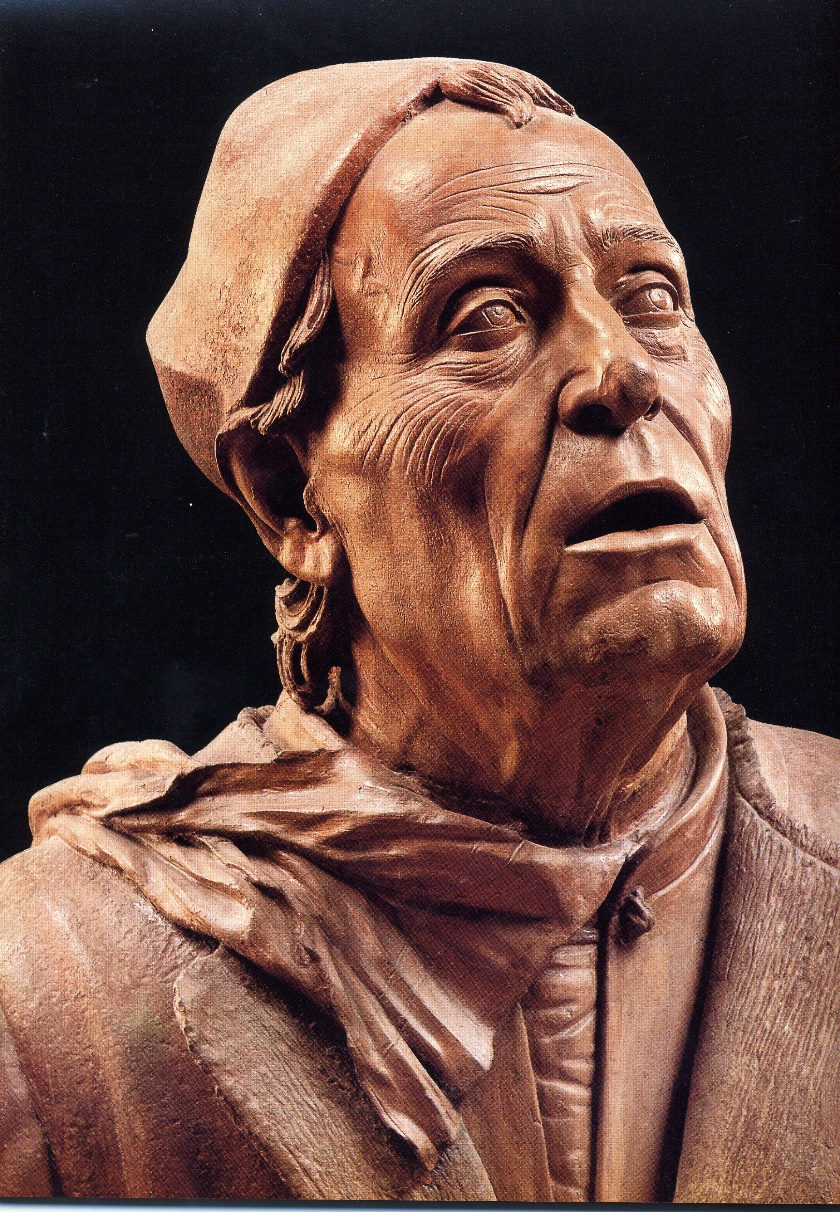 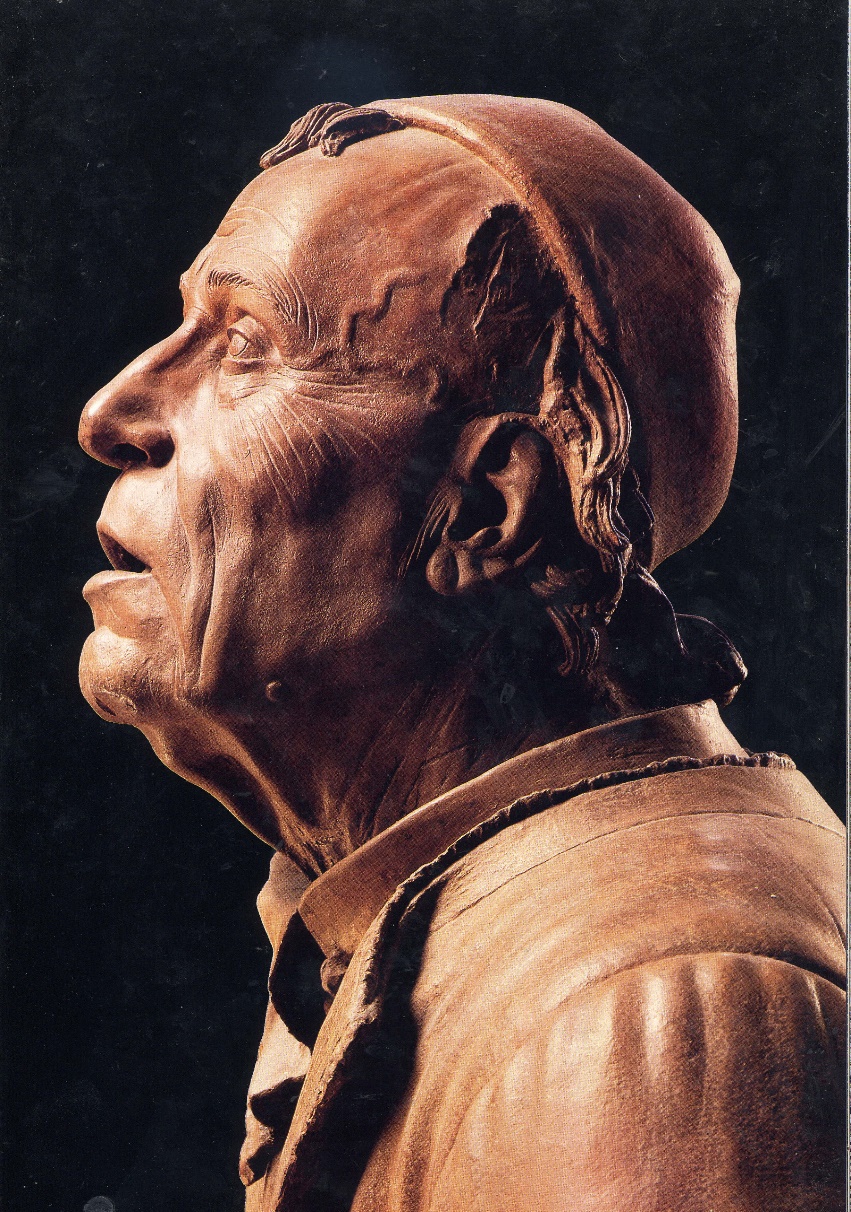 Naples , Sant’Anna dei Lombardi
GUIDO MAZZONI – MISE AU TOMBEAU – JOSEPH D’ARIMATHIE (ALPHONSE II DE NAPLES ? )
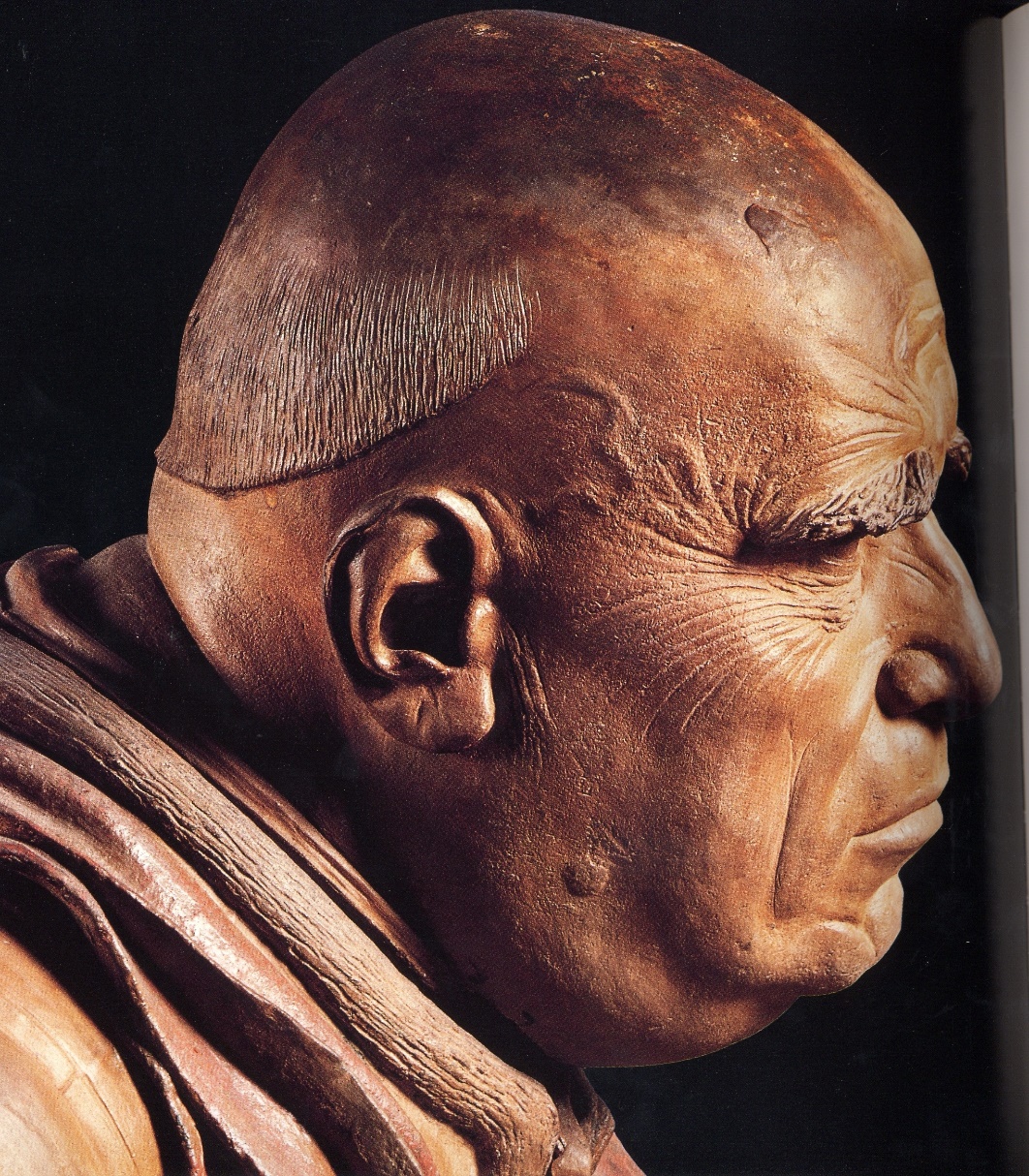 Naples , Sant’Anna dei’Lombardi
DON PACELLO DE MERCOGLIANO – PORTRAIT –VITRAIL CONTEMPORAIN
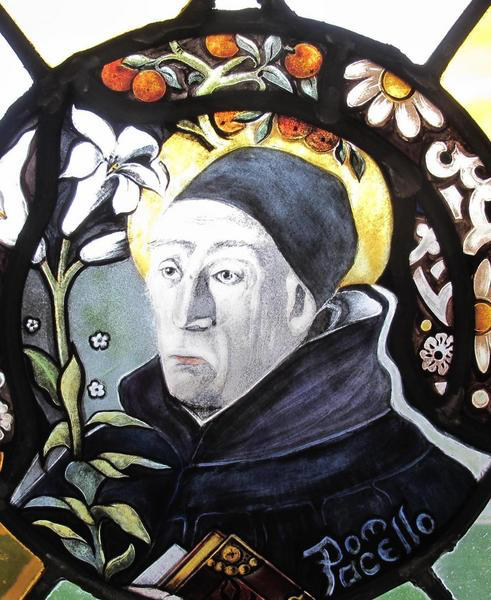 Amboise, Château-Gaillard
AMBOISE – CHÂTEAU-GAILLARD - ORANGERIE
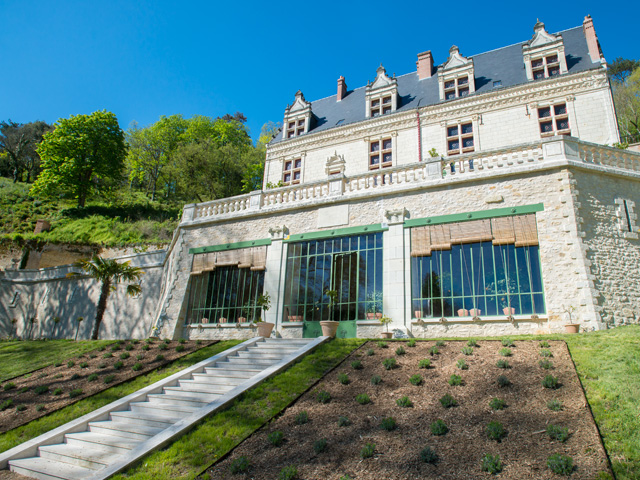 Amboise
CHÂTEAU-GAILLARD - RECONSTITUTION
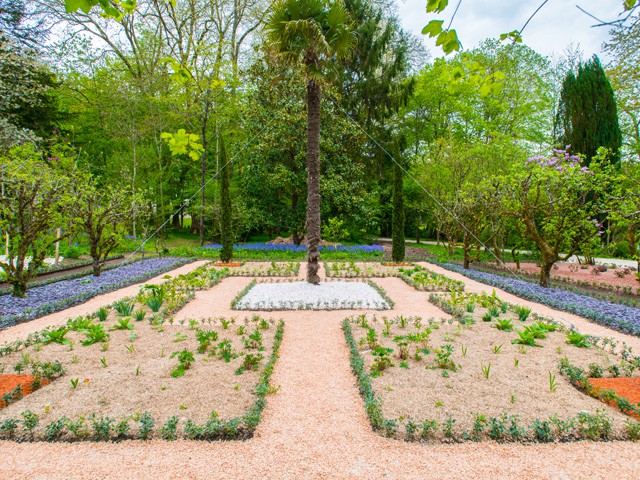 Amboise , Château-Gaillard
AMBOISE – CHÂTEAU GAILLARD , JARDINS
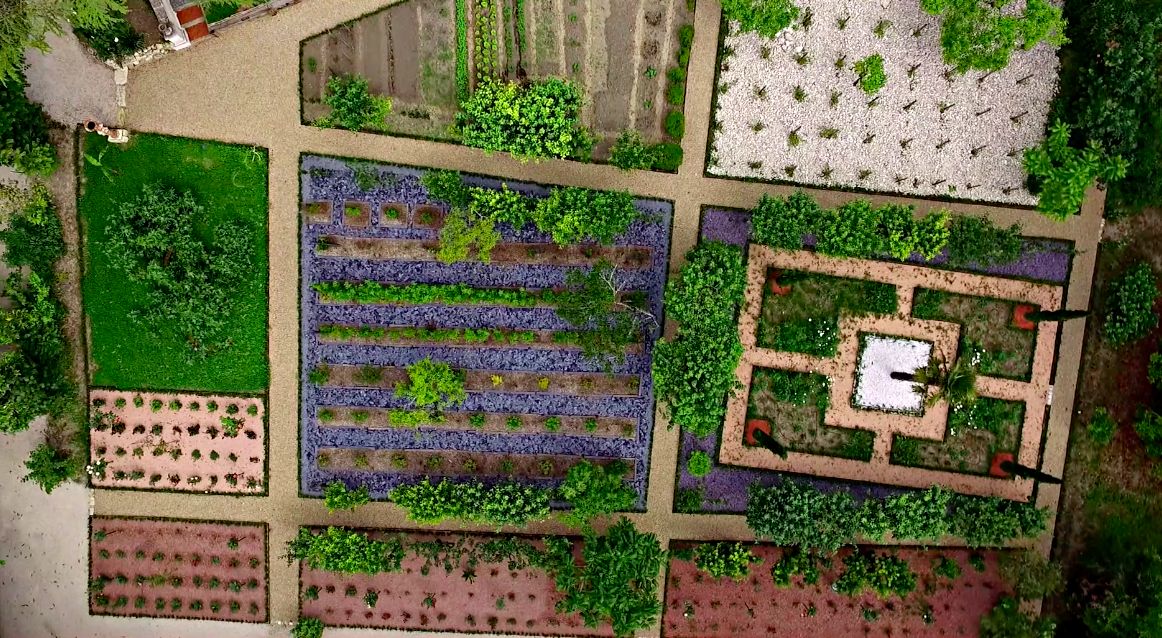 Amboise , Château Gaillard
L’ARMEE DE CHARLES VIII ENTRE A NAPLES LE 12 MAI 1495, CRONACA DELLA NAPOLI ARAGONESE
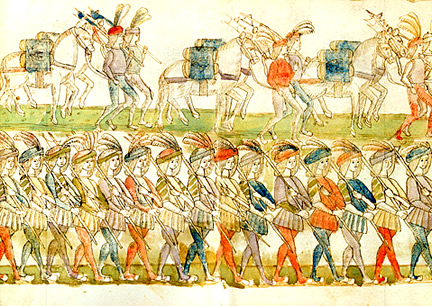 New York , Pierpont and Morgan Library
JACQUES ANDROUET DU CERCEAU – CHÂTEAU DE BLOIS
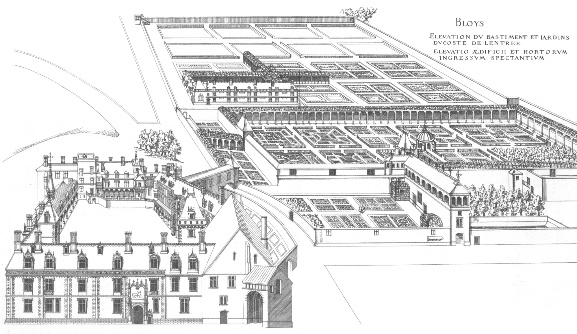 JACQUES ANDROUET DU CERCEAU – CHÂTEAU DE GAILLON
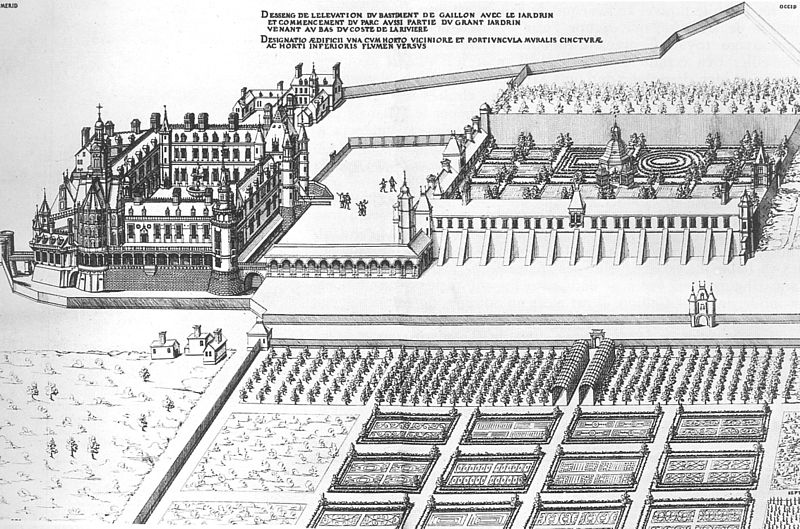 GAIGNIERES – GUIDO MAZZONI - TOMBEAU DE CHARLES VIII , gravure
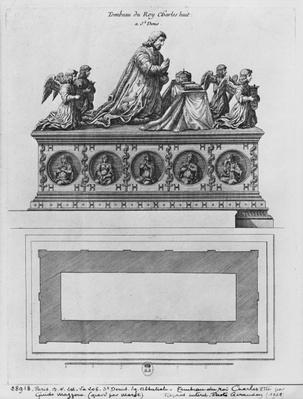 Paris , Bibliothèque nationale de France
ARTISTE INCONNU – BUSTE DE FRA GIOCONDO
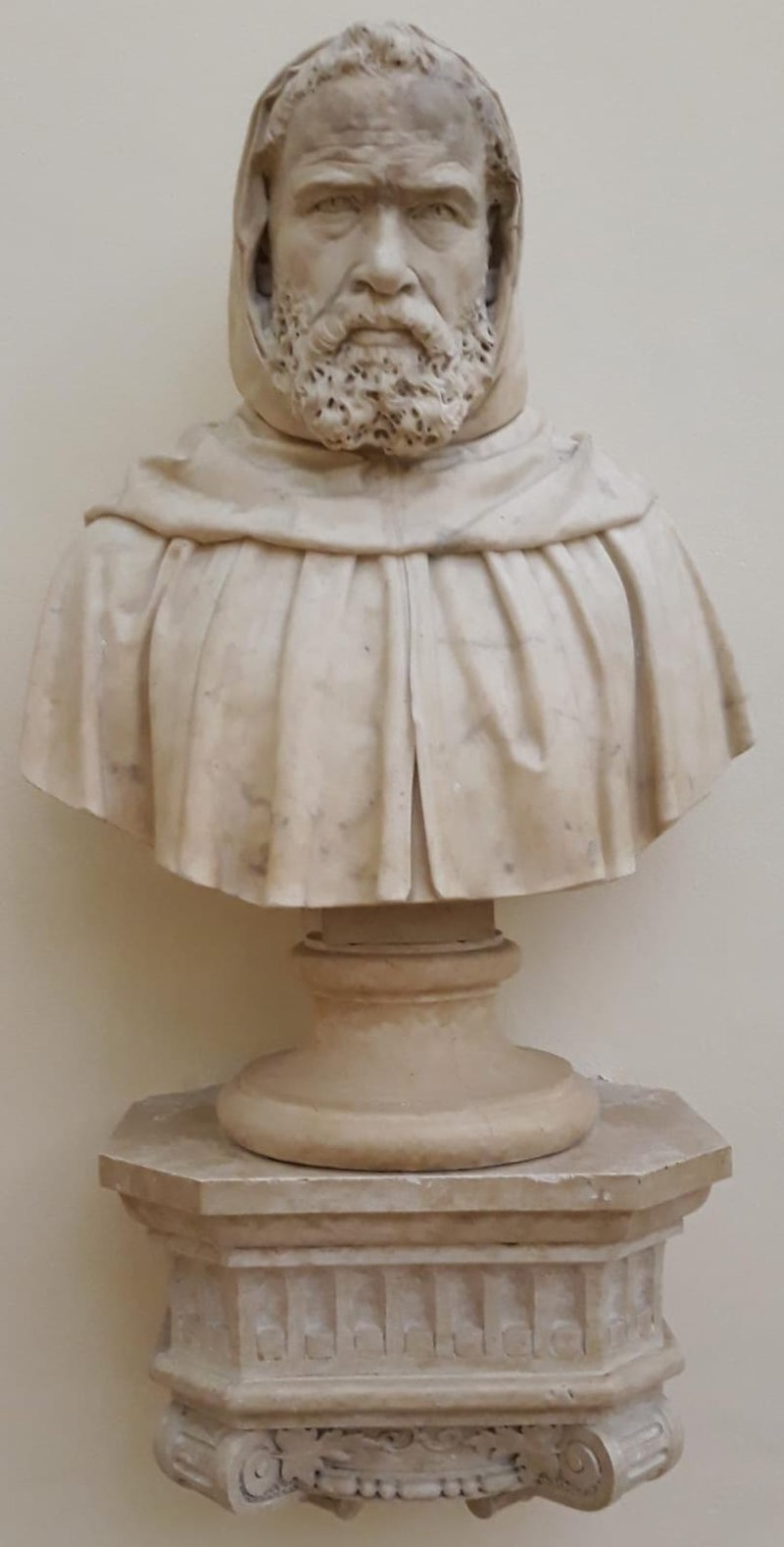 Verone , Biblioteca civica
EL BOCCADOR – HÔTEL DE VILLE DE PARIS , gravure
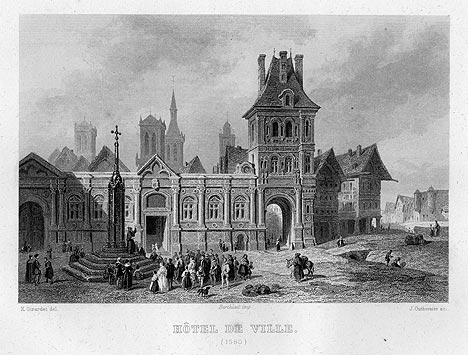 in Eugene de la Gournerie, l’Hôtel de Ville de Paris , Mâme, 1856
FRANCOIS FLEURY RICHARD – VALENTINE DE MILAN PLEURANT LA MORT DE SON EPOUX LOUIS D’ORLEANS
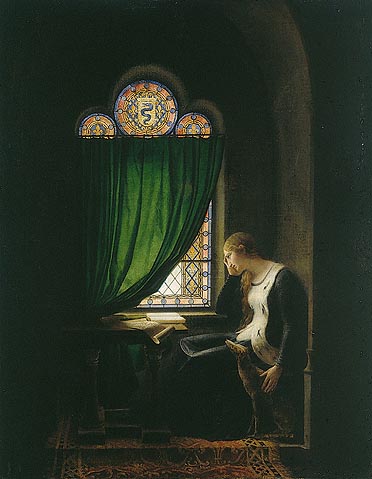 Malmaison, Musée de Malmaison et de Bois Préau
LA GUERRE EN ITALIE SOUS LOUIS XII
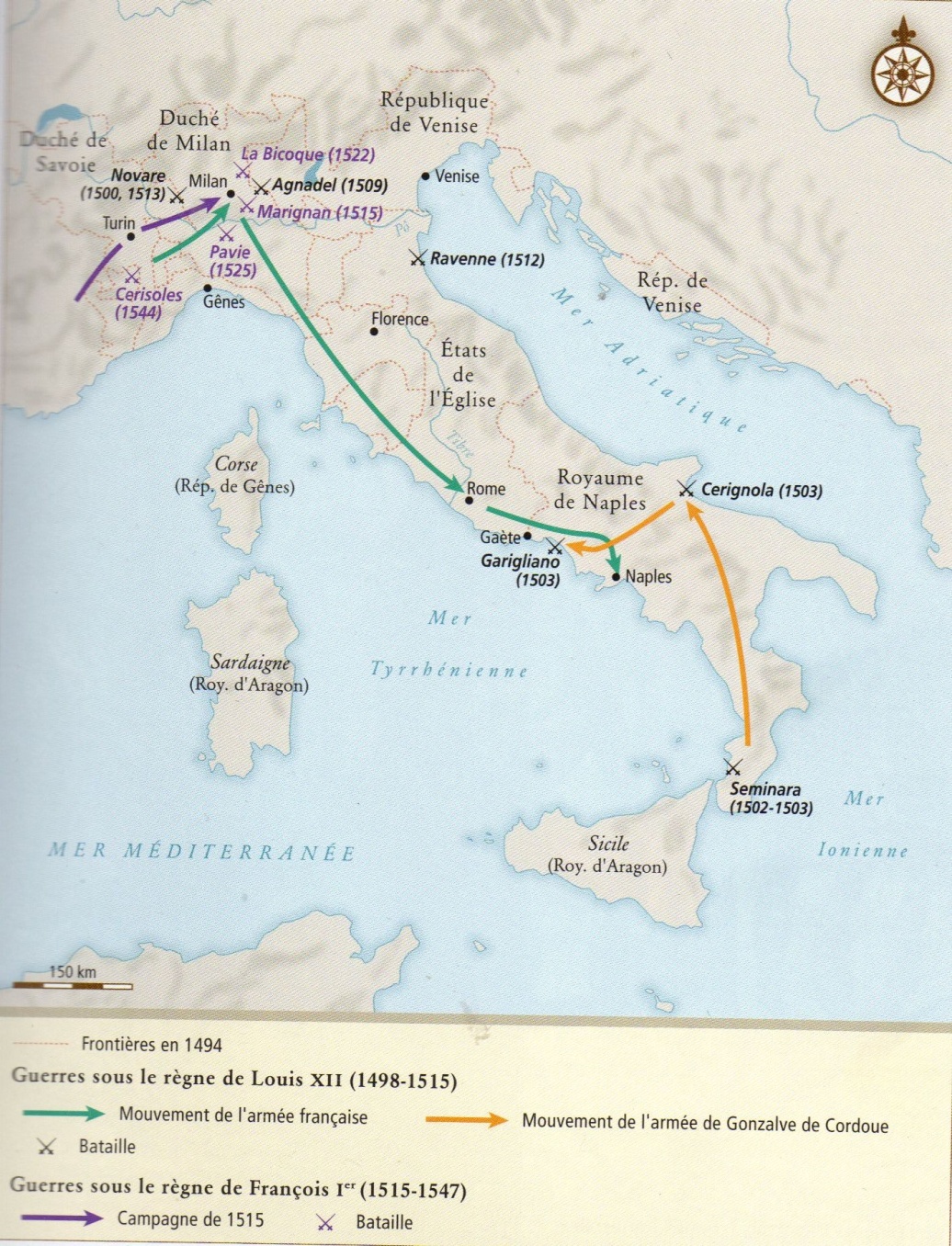 In Philippe Hamon , Les Renaissances , 1453 -1559
JEAN BOURDICHON (v.1457-1521)– JEAN MAROT – LE VOYAGE DE GENES –f ° 1, JEAN MAROT FAIT DON DE SON LIVRE A ANNE DE BRETAGNE
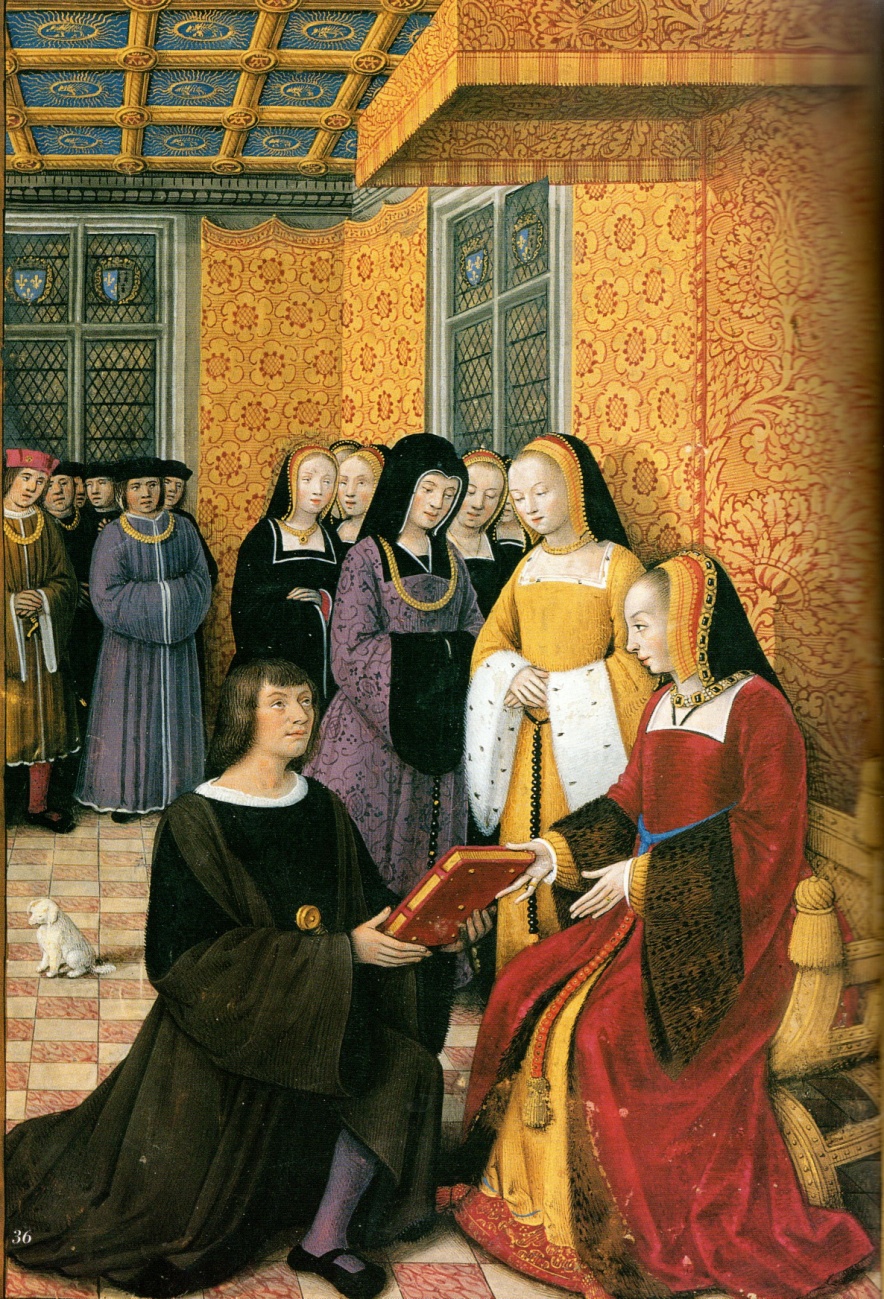 Paris, Bibliothèque nationale de France
JEAN BOURDICHON(v.1457-1521) – JEAN MAROT – LA VOYAGE DE GENES – JEAN MAROT PRESENTE SON LIVRE A ANNE DE BRETAGNE,détail, PORTRAIT DE JEAN MAROT
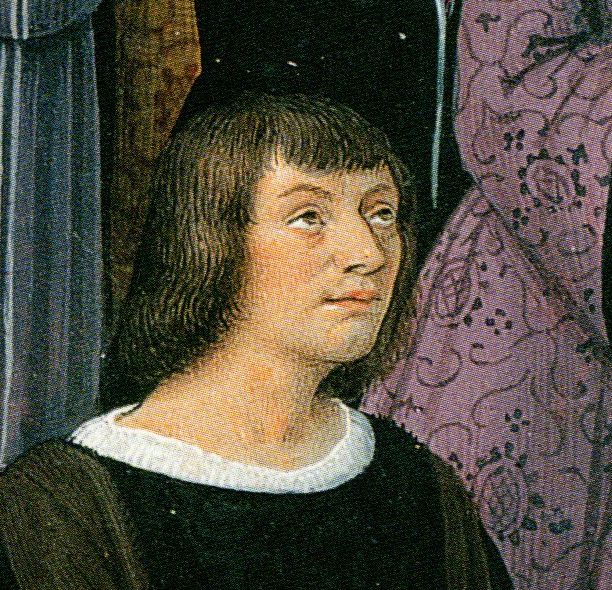 Paris , Bibliothèque nationale de France
JEAN BOURDICHON (v.1457-1521)– JEAN MAROT – LE VOYAGE DE GENES , f° 6 GENES LE COMMERCE LE PEULE ET LA NOBLESSE
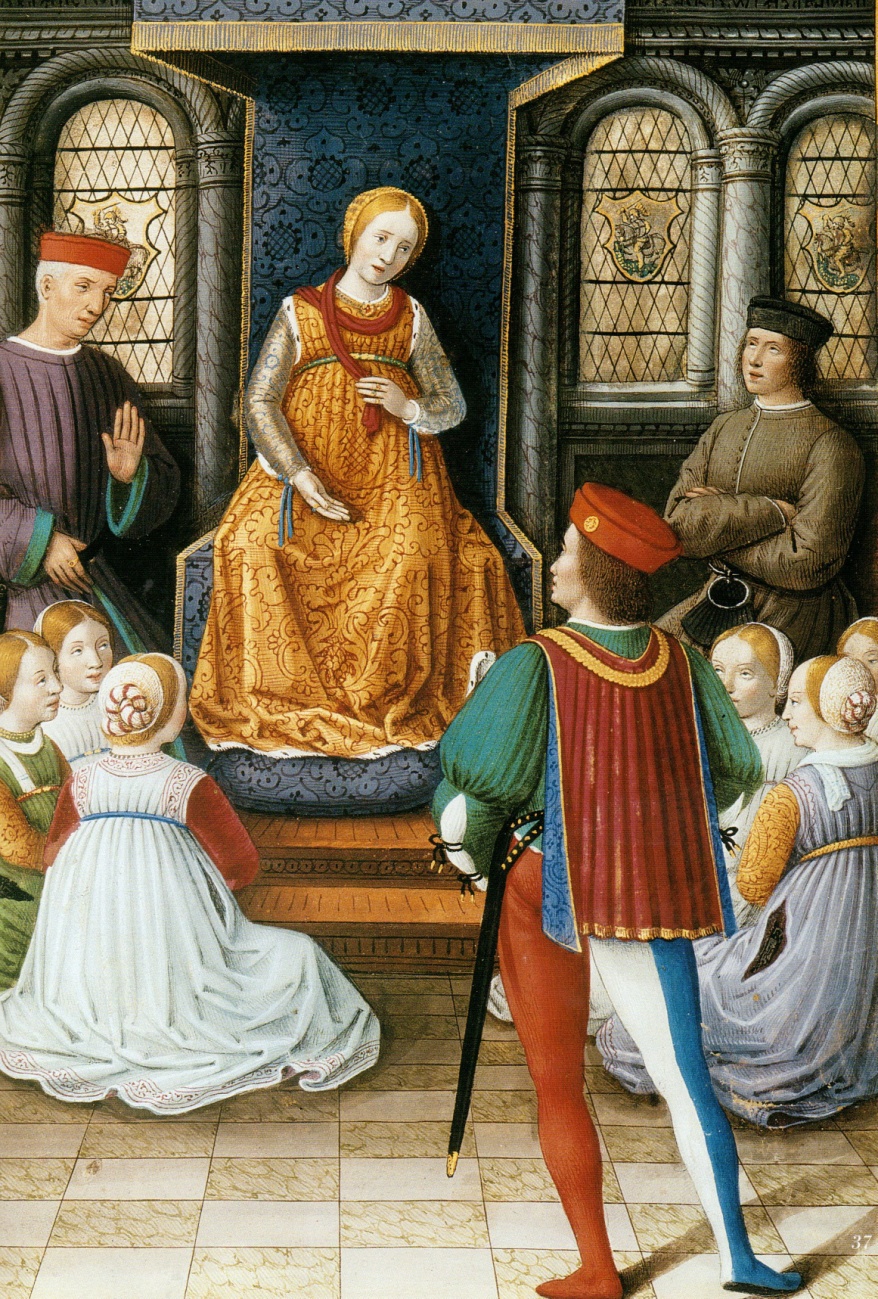 Paris , Bibliothèque nationale de France
JEAN BOURDICHON (v.1457-1521) – JEAN MAROT – LE VOYADE DE GENES  f° 27– GENES SUR SON TRÔNE PLEURANT DEVANT LA MARCHANDISE LA HONTE ET LE PEUPLE
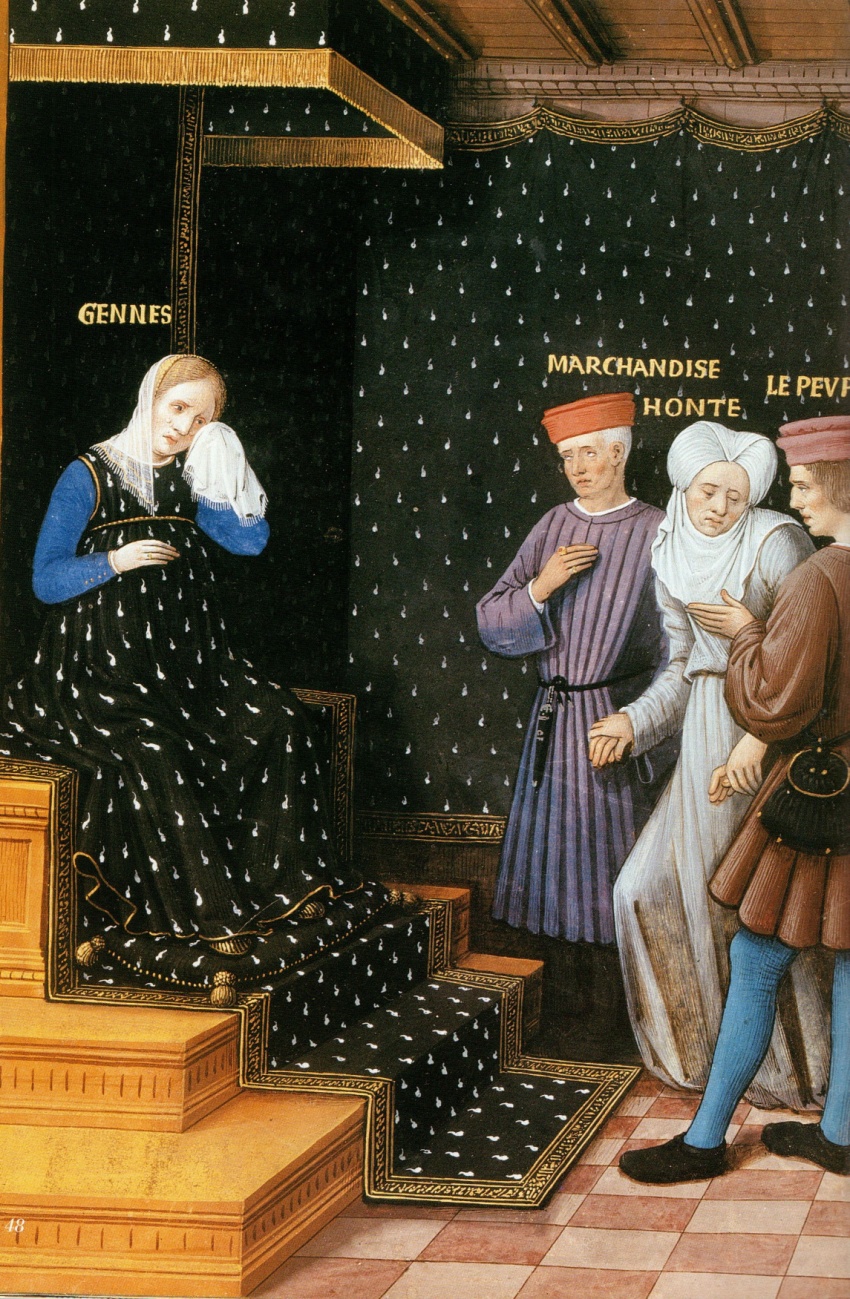 Paris , Bibliothèque nationale de France
JEAN BOURDICHON (v.1457-1521) – JEAN MAROT – LE VOYADE DE GENES  f° 27– GENES SUR SON TRÔNE PLEURANT DEVANT LA MARCHANDISE LA HONTE ET LE PEUPLE
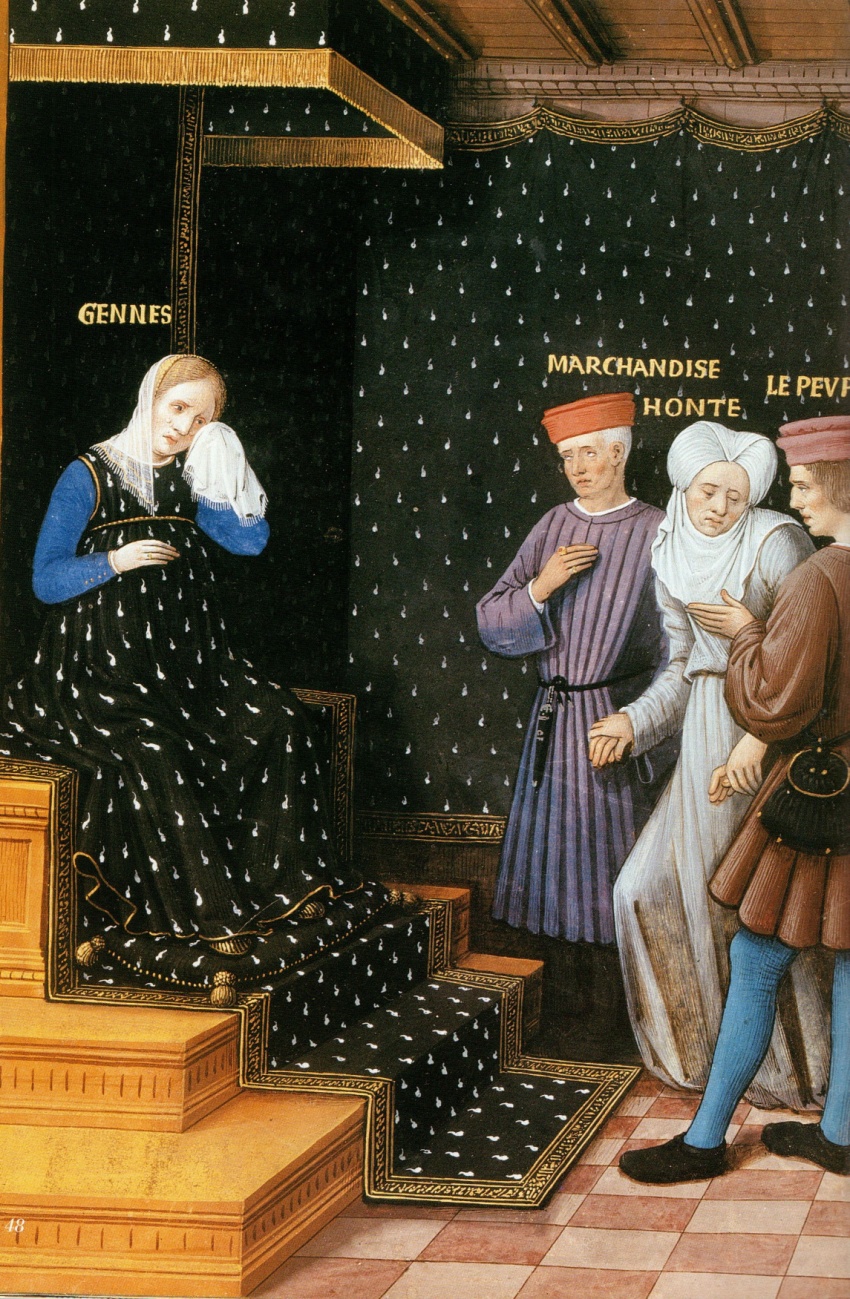 Paris , Bibliothèque nationale de France
JEAN BOURDICHON – LE VOYAGE DE GENES DE JEAN MAROT , TOURS v. 1508, LOUIS XII SORT D’ALESSANDRIA ET SE DIRIGE VERS GENES
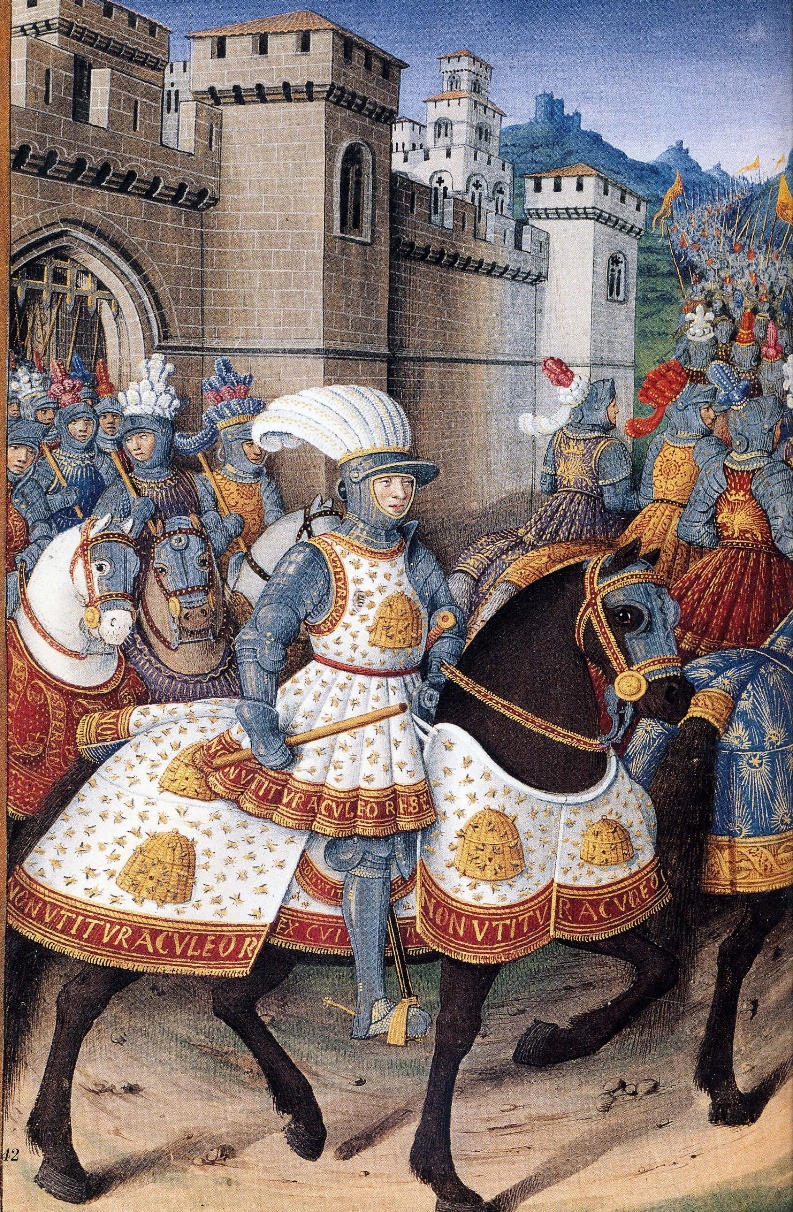 Paris , Bibliothèque nationale de France
JEAN BOURDICHON – LE VOYAGE A GENES DE JEAN MAROT , TOURS, v.1508
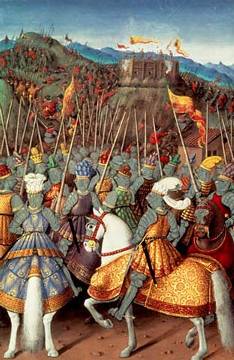 Paris , Bibliothèque nationale de France
ANDREA SOLARIO – SAINT GEORGES ET SAINT SEBASTIEN
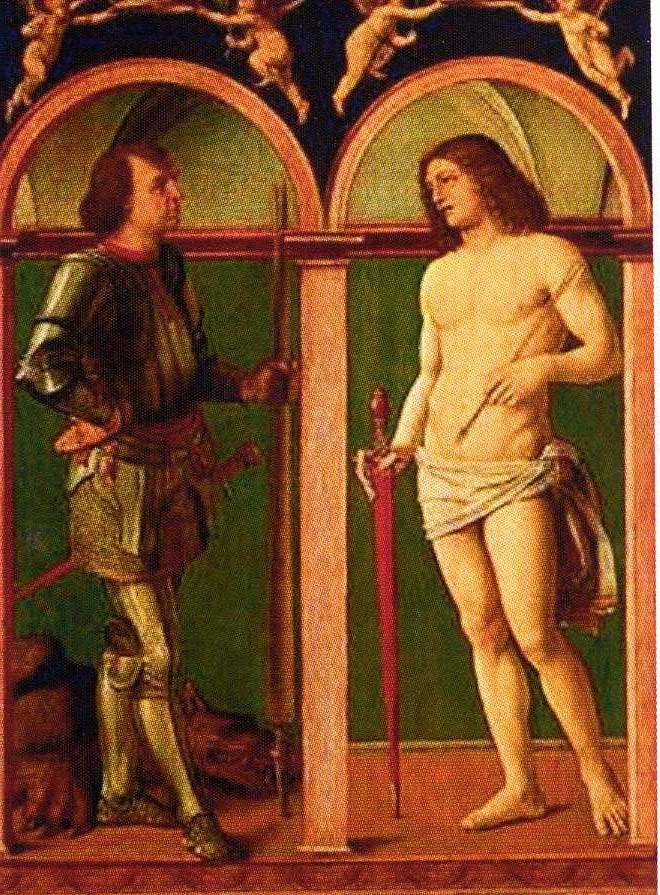 Detroit , Museum of Art
ANDREA SOLARIO – TETE DE SAINT JEAN BAPTISTE,1507
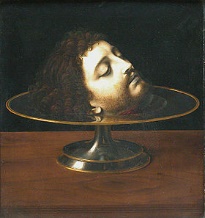 Paris , Musée du Louvre
ANDREA SOLARIO – LA VIERGE AU COUSSIN VERT
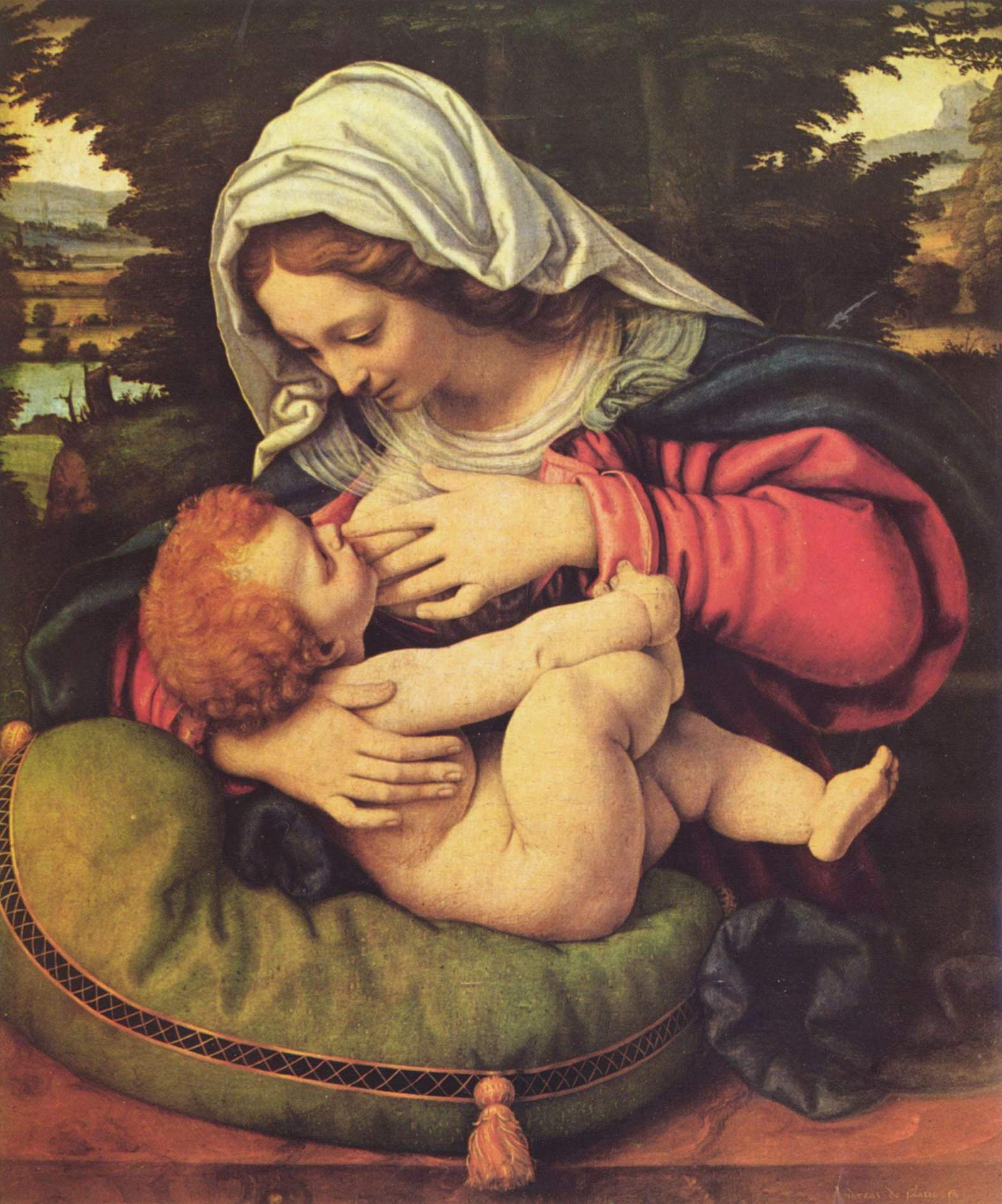 Paris  Musée du Louvre
ANDREA SOLARIO – DEPOSITION
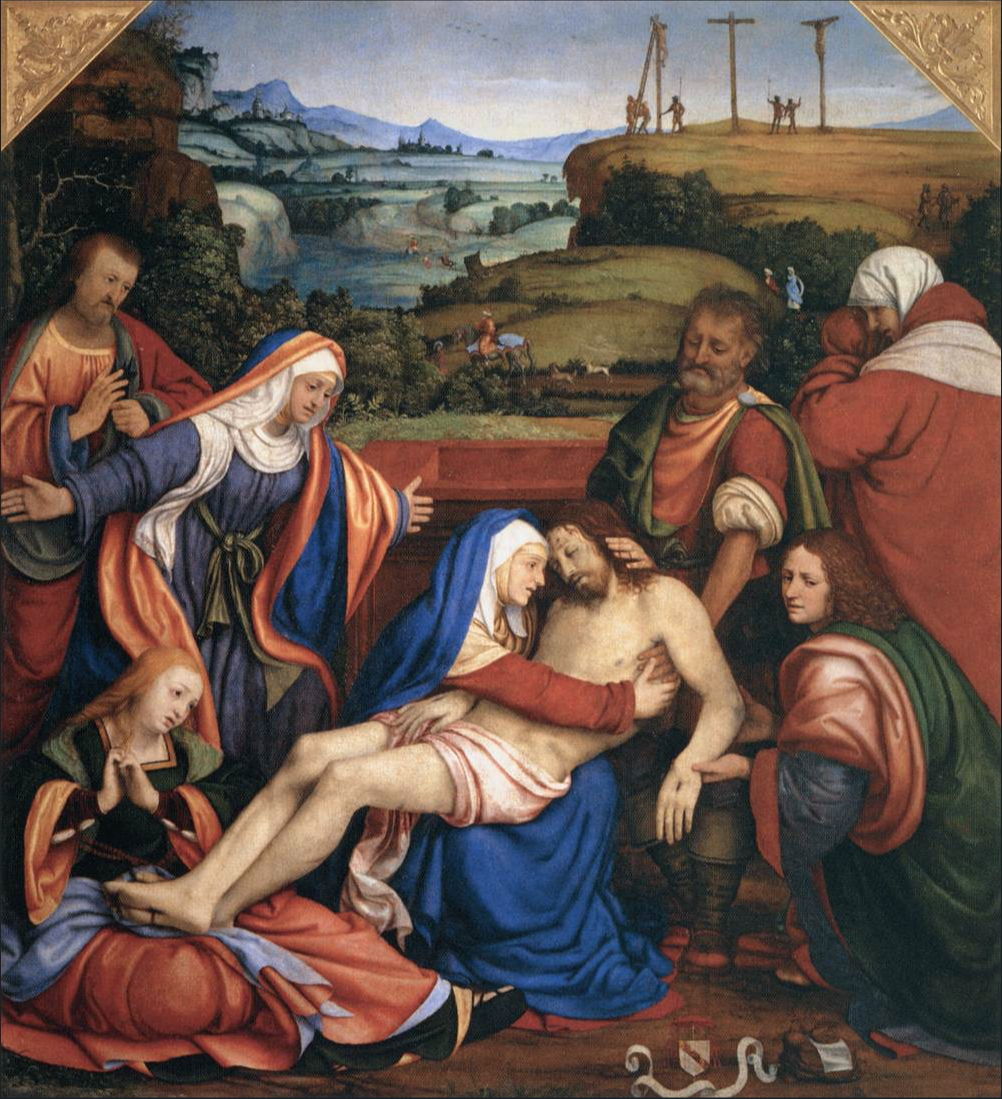 Paris , Musée du Louvre
JEAN JUSTE – TOMBEAU DE LOUIS XII et d’ ANNE DE BRETAGNE
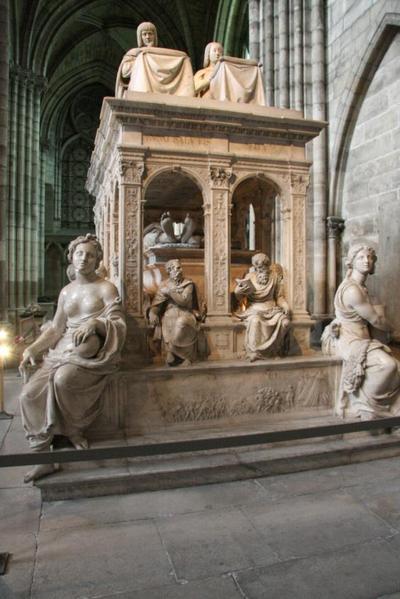 Saint-Denis, Abbaye
JEAN JUSTE – TOMBEAU DE LOUIS XII et d’ANNE DE BRETAGNE
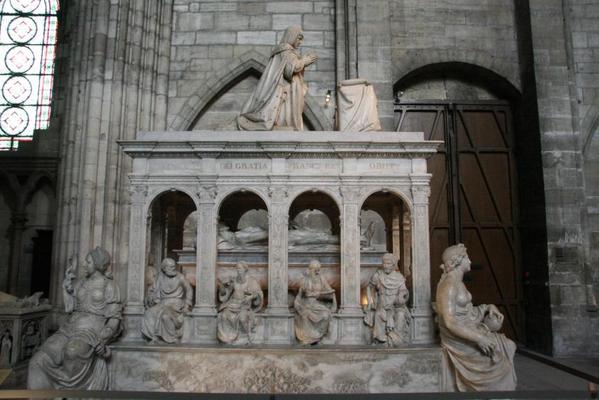 Saint Denis, Abbaye
JEAN JUSTE – TOMBEAU DE LOUIS XII et d’ANNE DE BRETAGNE
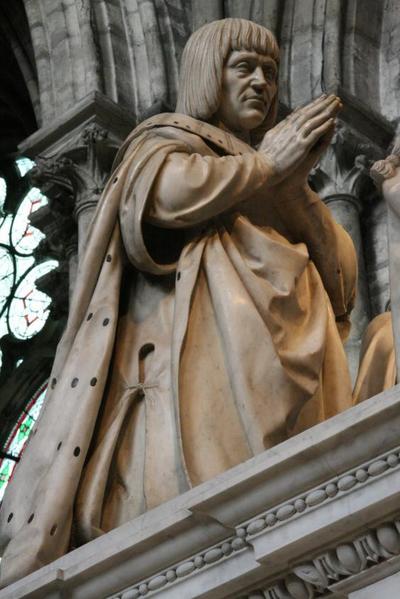 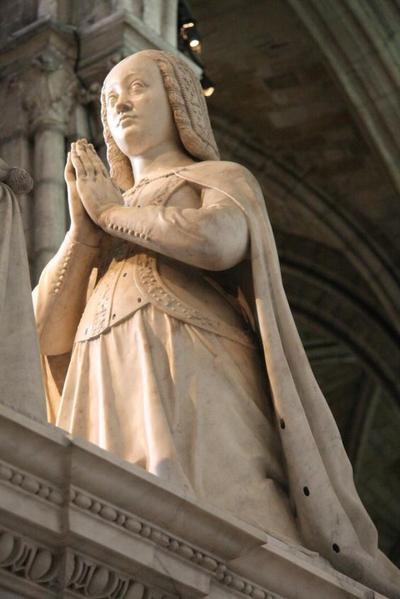 Saint Denis , Abbaye
JEAN JUSTE – TOMBEAU DE LOUIS XII et d’ANNE DE BRETAGNE LES VERTUS CARDINALES – TEMPERANCE , FORCE
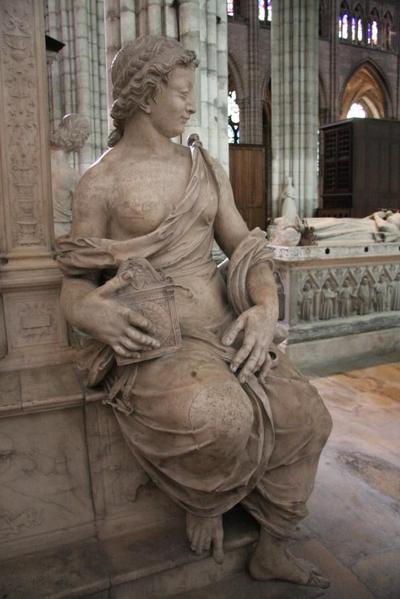 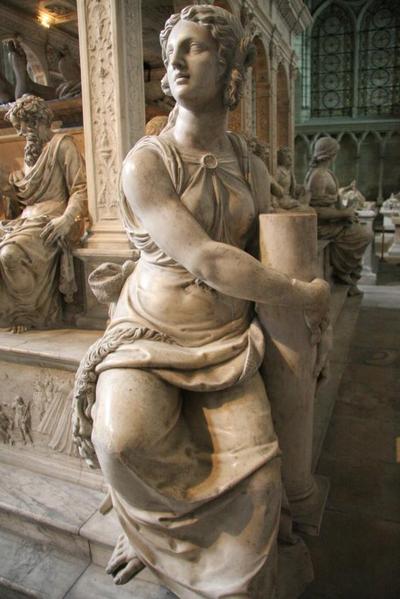 Saint Denis, Abbaye
ANDREA SOLARIO – PORTRAIT DU CARDINAL GEORGES D’AMBOISE
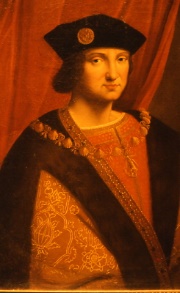 Paris , Musée du Louvre
GILLE LE BRETON – FONTAINEBLEAU - LA PORTE DOREE , GAILLON – CHATELET D’ENTREE
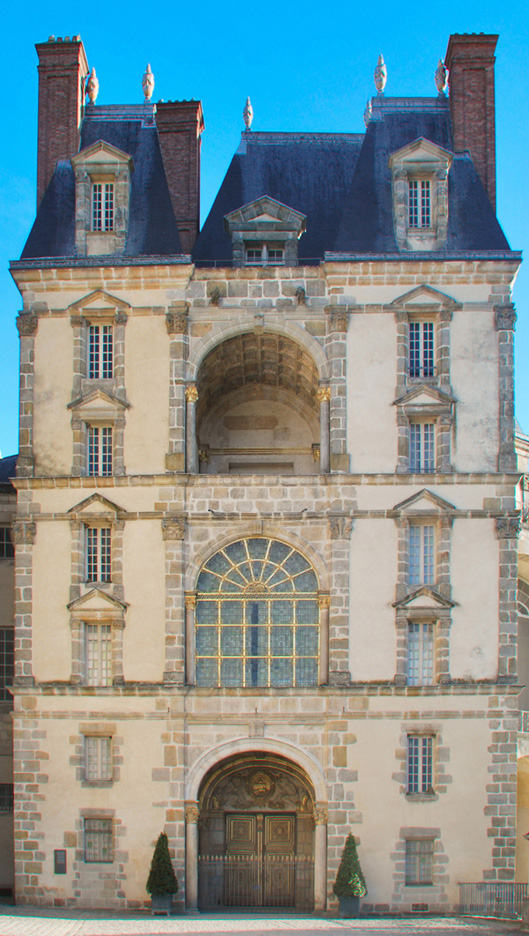 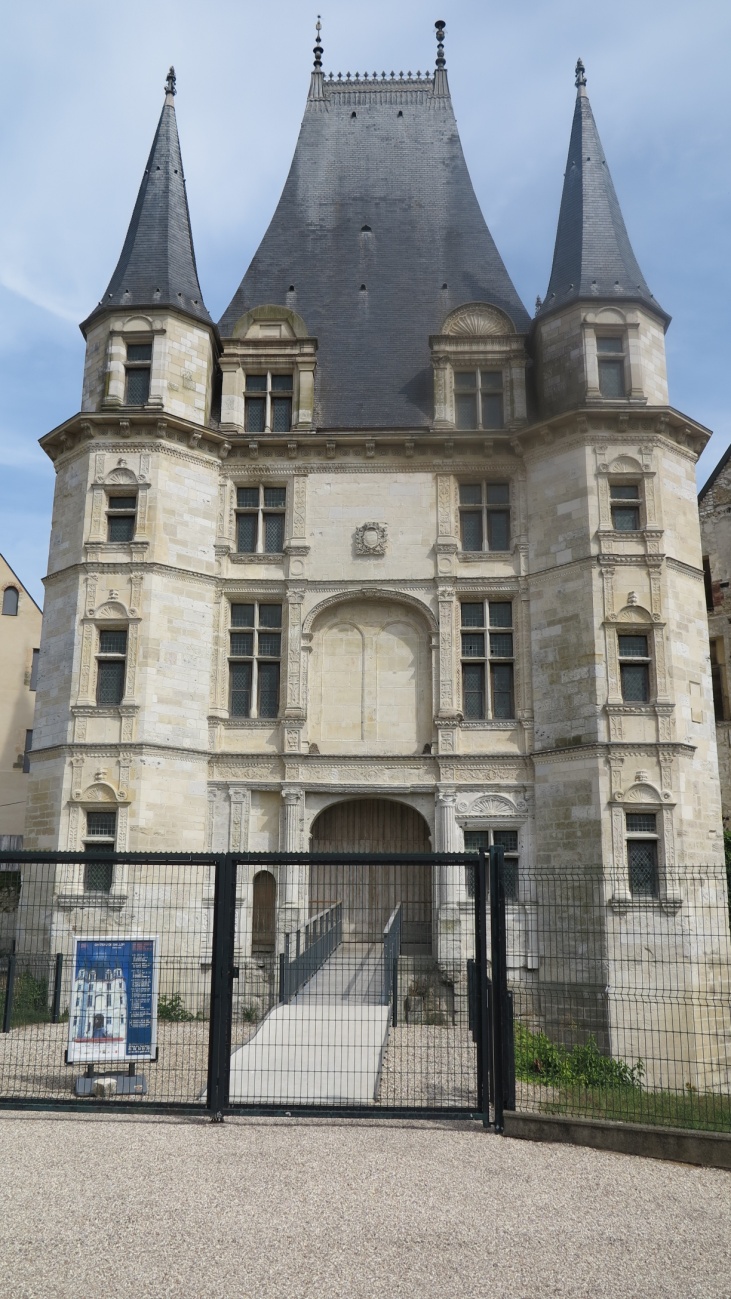 Fontainebleau – Gaillon
GILLES LE BRETON – LA PORTE DOREE
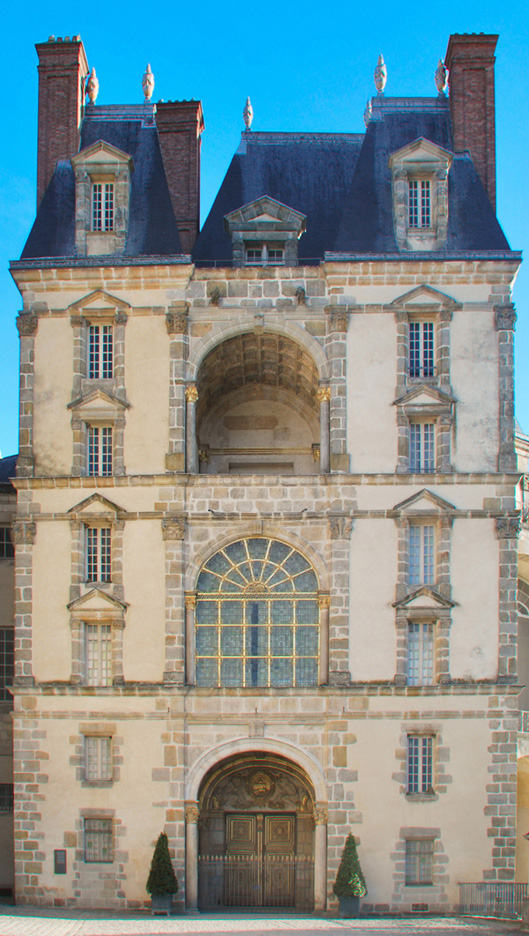 Fontainebleau , Château
COLIN BAR – CHÂTEAU DE GAILLON – LE CHATELET
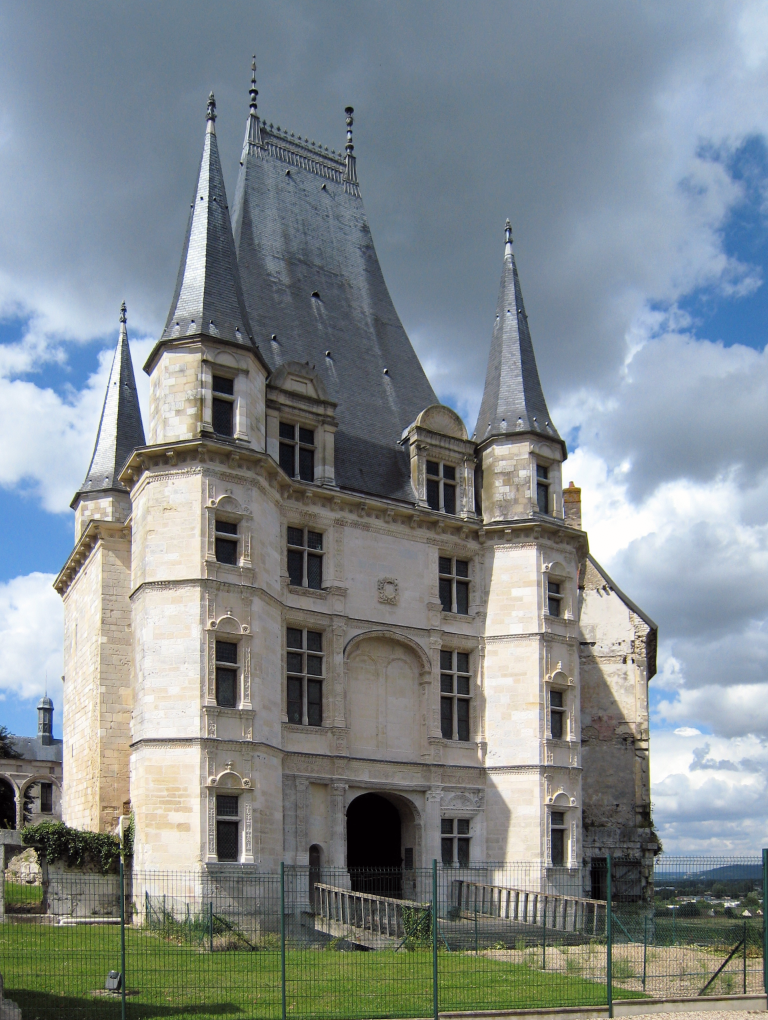 Gaillon , Eure
CHÂTEAU DE GAILLON
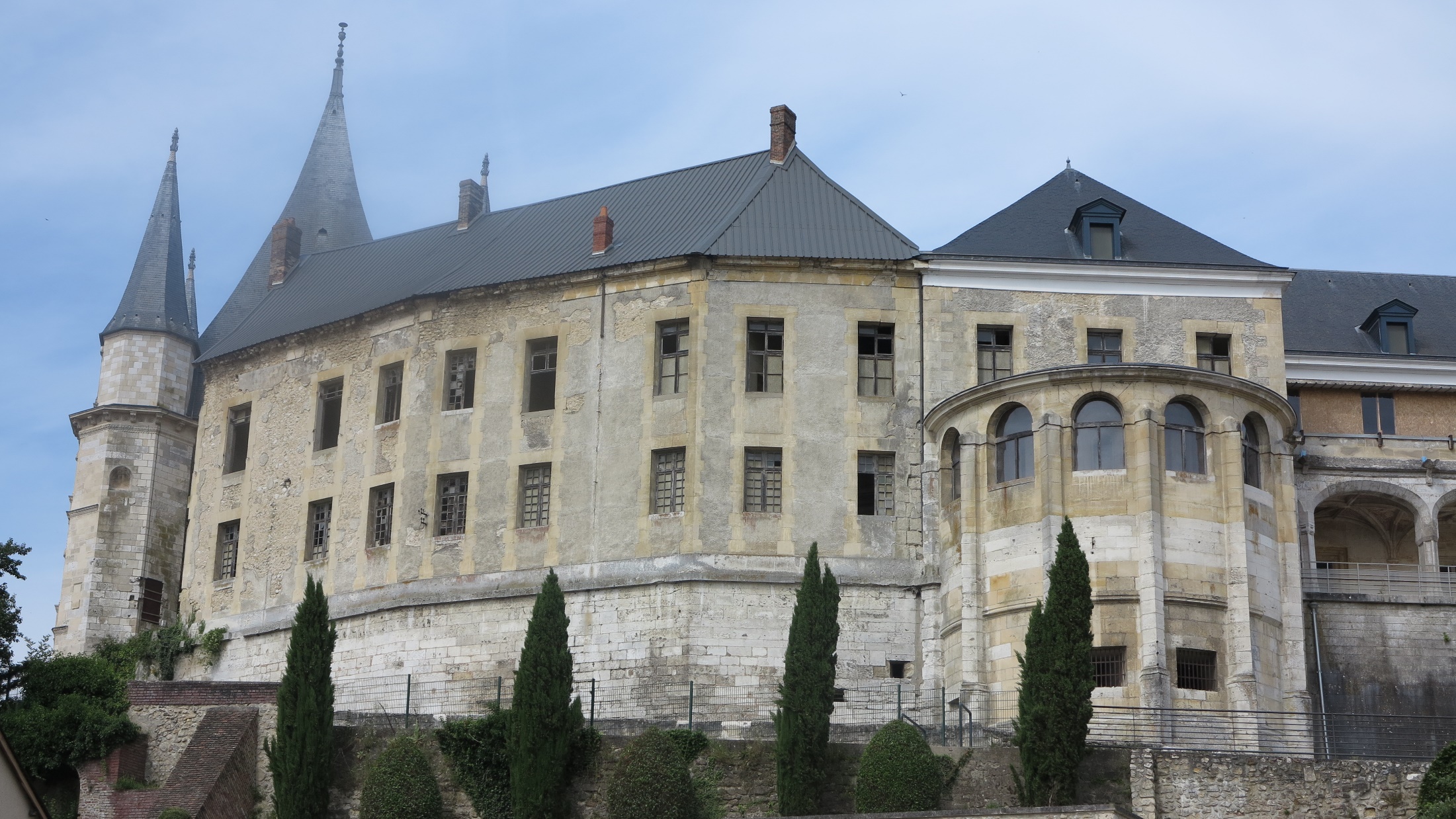 Gaillon , Eure
CHÂTEAU DE GAILLON
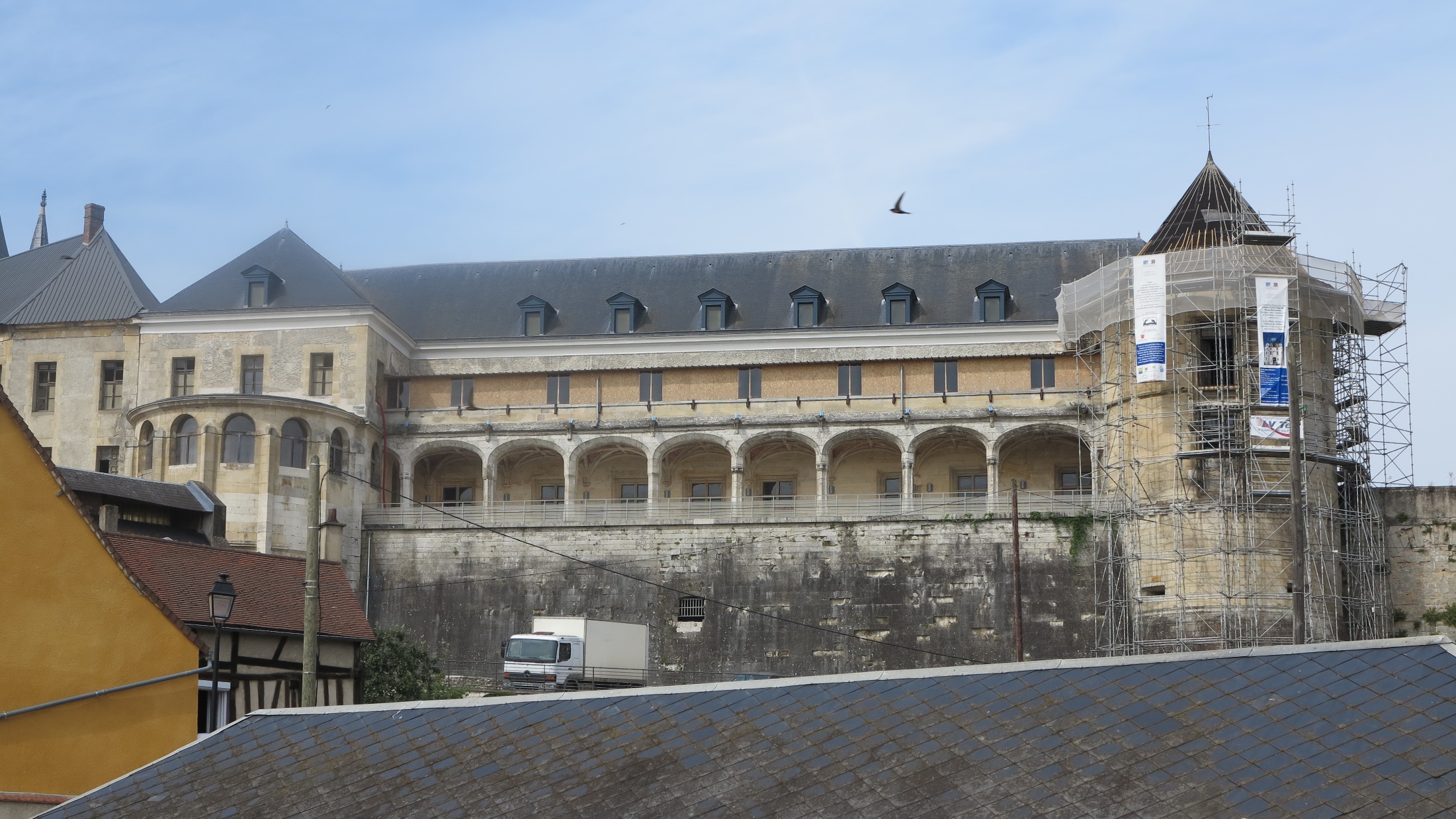 Gaillon, Eure
CHÂTEAU DE GAILLON – LA LOGGIA
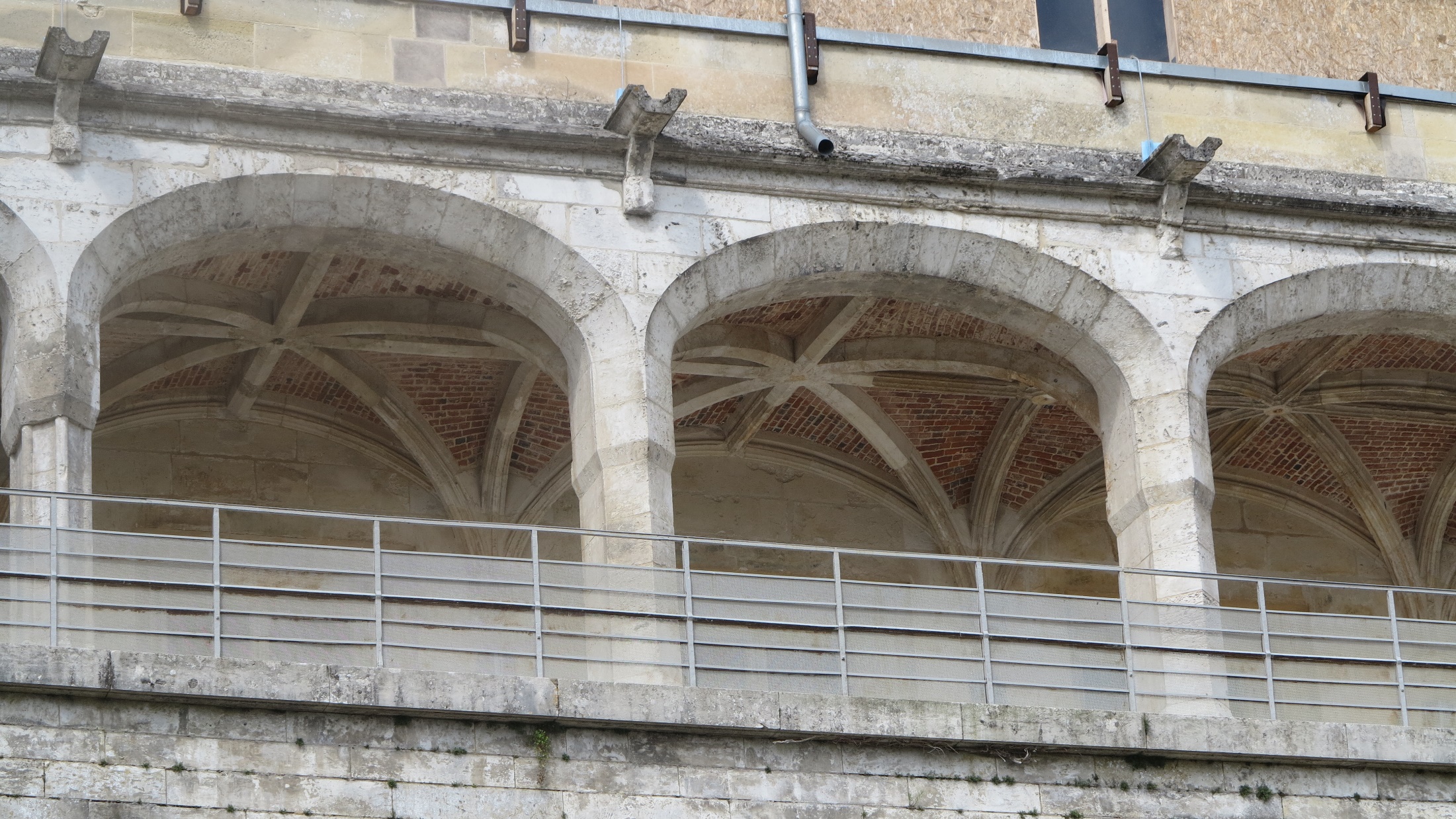 Gaillon , Eure
CHÂTEAU DE GAILLON – PORTIQUE DE L’ESCALIER
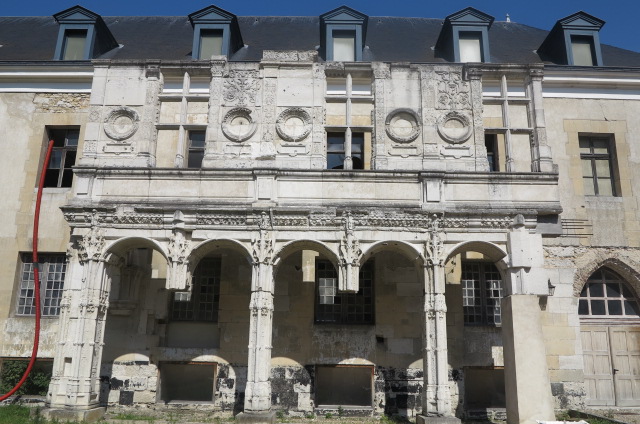 Gaillon , Eure
CHÂTEAU DE GAILLON – VASQUE
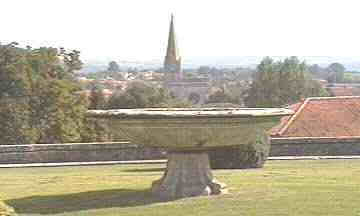 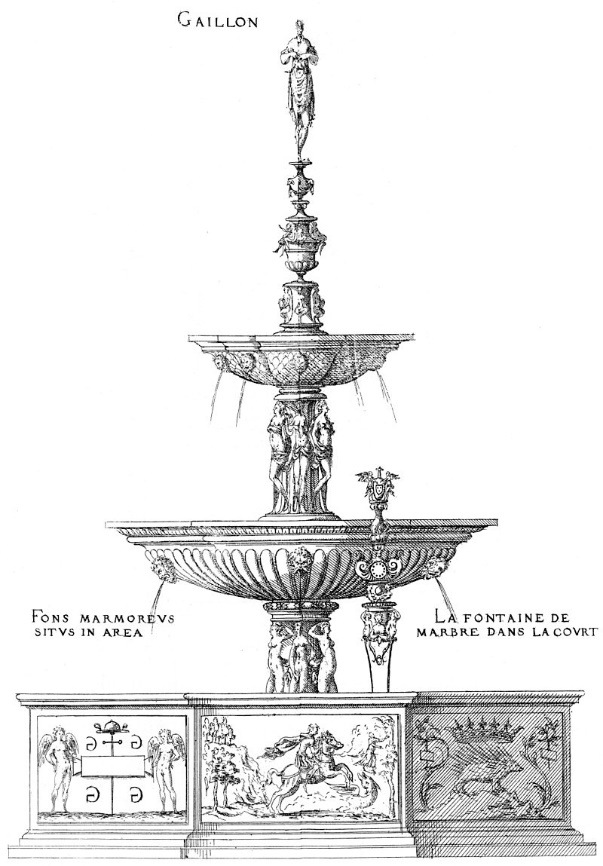 La Rochefoucauld , Château
CHÂTEAU DE GAILLON – FONTAINE, 1510 , détail
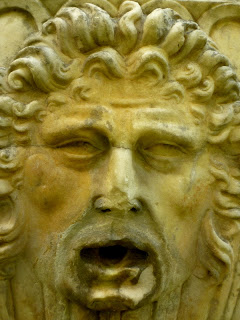 La Rochefoucauld, château
CHÂTEAU DE GAILLON – STALLES – MISERICORDE – RONDE D’ACROBATES
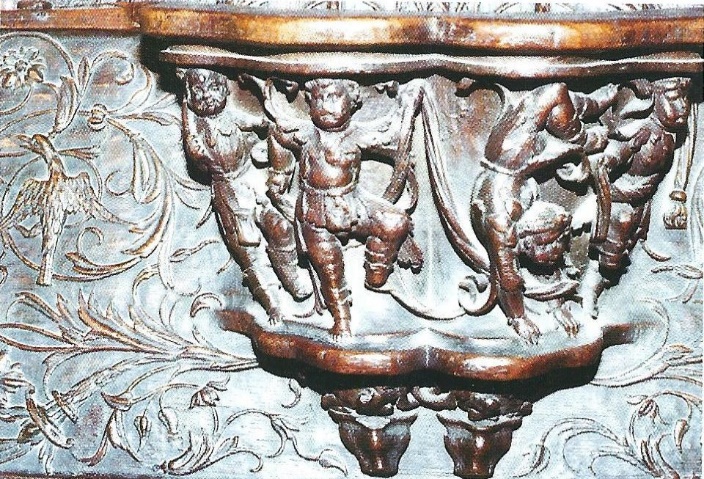 Saint Denis, Basilique
CHÂTEAU DE GAILLON – STALLES – LE CONCERT DES SATYRES
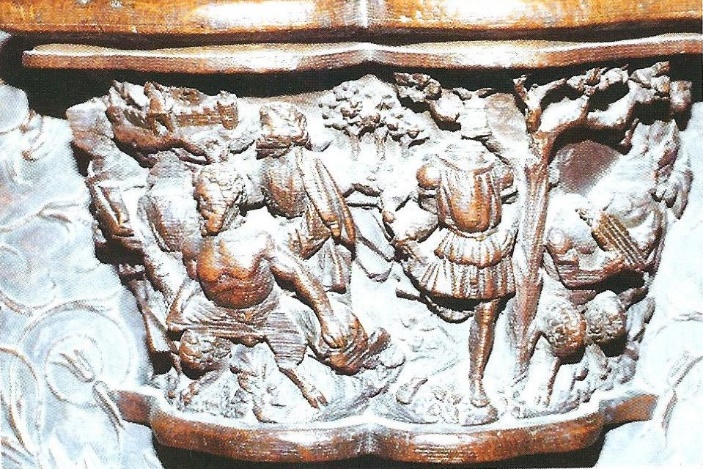 Saint Denis , Basilique
ANDREA MANTEGNA – BACCHANALE , gravure
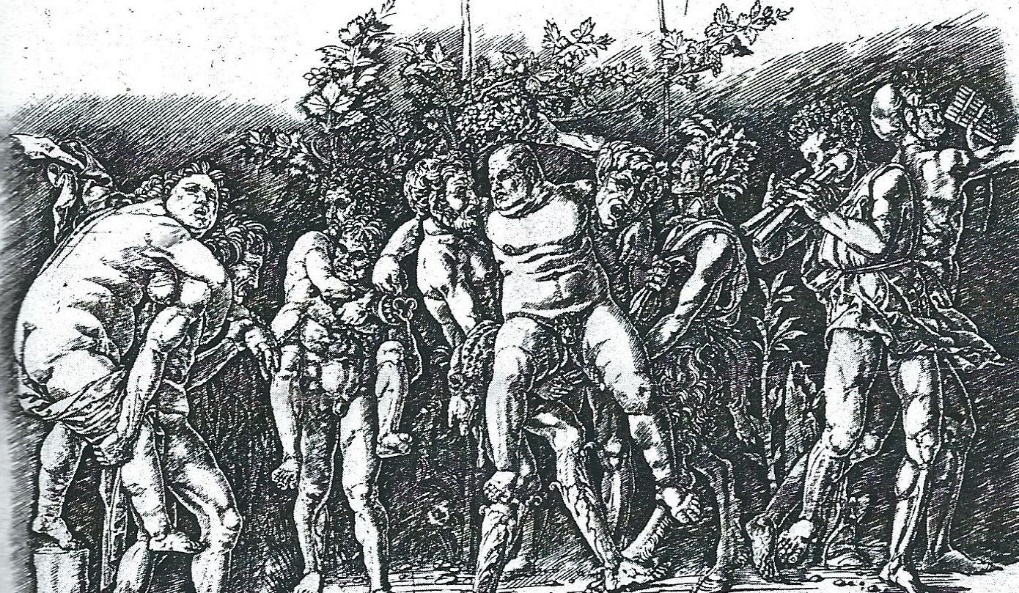 DA BRESCIA – RONDE DE PUTTI
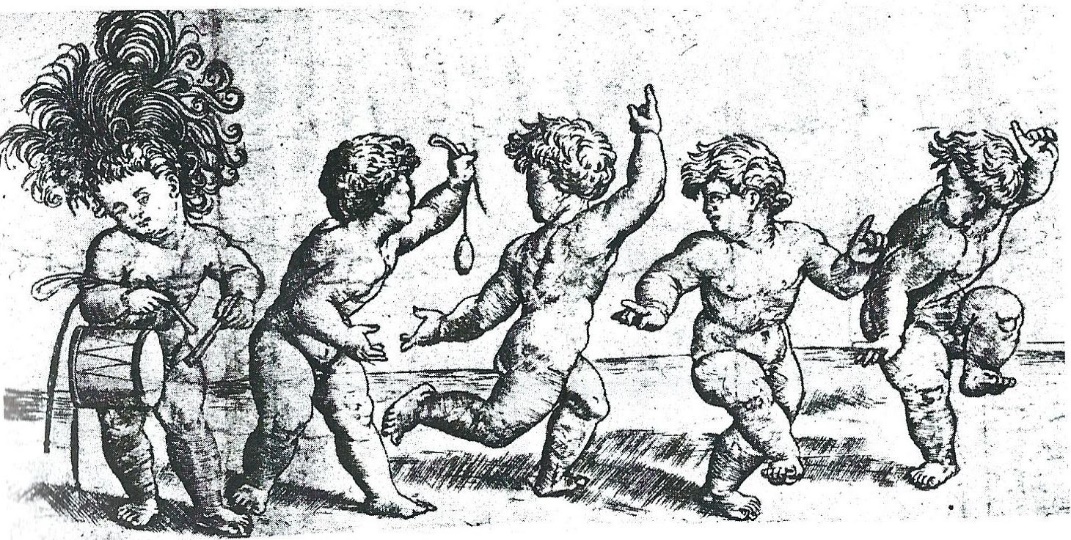 Paris , Bibliothèque nationale de France
CHÂTEAU DE GAILLON – STALLES – DOSSIER – LA SYBILLE DELPHIQUE
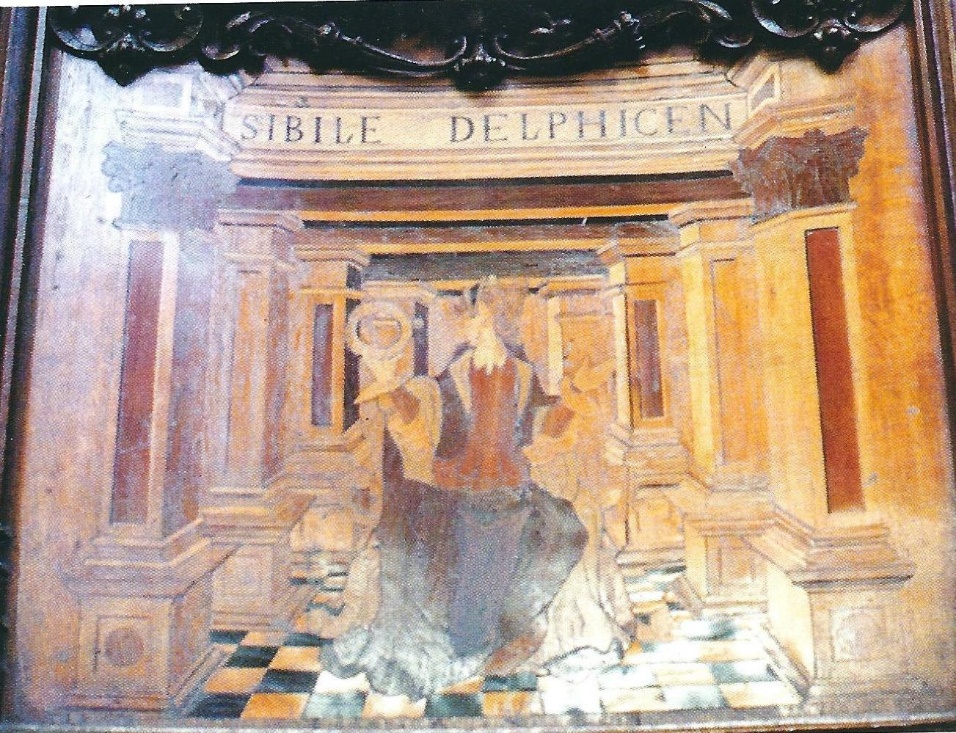 Saint Denis , Basilique
BIBLIOTHEQUE DE GEORGES D’AMBOISE – LODI DI IPPOLITA MARIA SFORZA E  ALFONSO II D’ARAGONE A TRE CANTI IN TERZA RIME , XV°S-Copiste Ippolito LunenseEnlumineur Giovanni Consentino
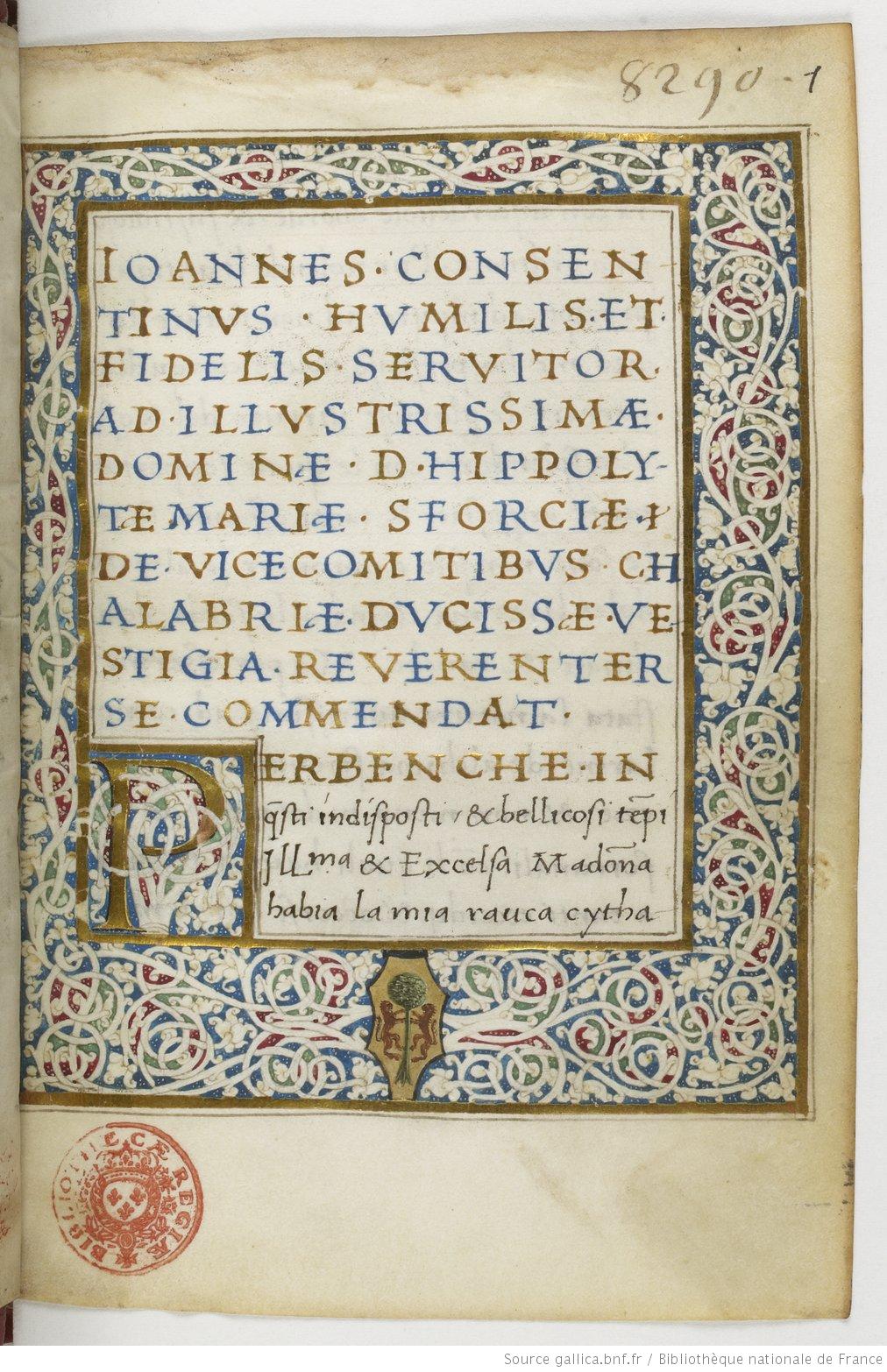 Paris , Bibliothèque nationale de France
BIBLIOTHEQUE DE GEORGES D’AMBOISE – CLAUDE PTOLEMEE – COSMOGRAHIE, FLORENCE XV°s.Hugues Commineau, CopistePietro del Massaio Enlumineur
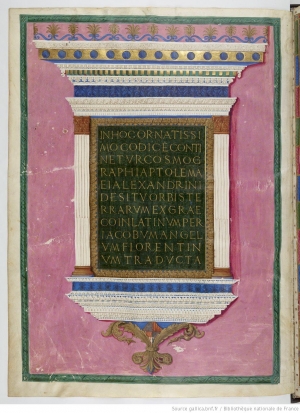 Paris, Bibliothèque nationale de France
BIBLIOTHEQUE DE GEORGES D’AMBOISE – ARISTOTE - ETHIQUE , traduction JOHANNES ARGYPOPULUS1480Copiste Gundislavus HispahunEnlumineur Francesco Rosselli
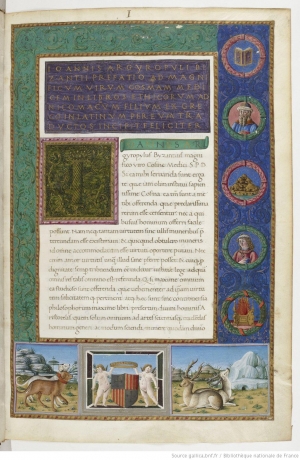 Paris , Bibliothèque nationale de  France
LEONARD DE VINCI – ETUDE POUR UNE VILLE SUR PLUSIEURS NIVEAUX
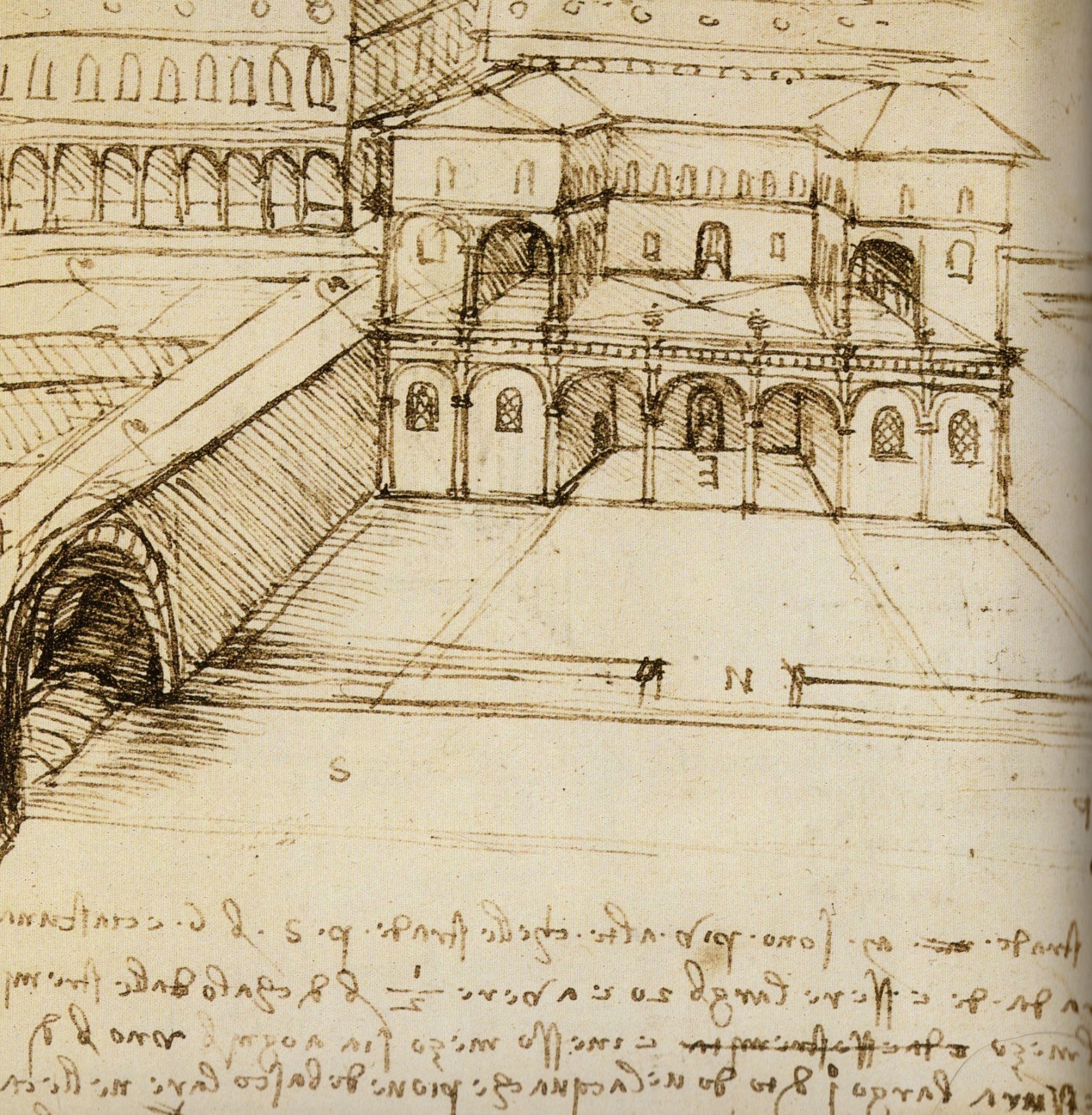 Paris Bibliothèque de l’Institut
FELIBIEN - LITHOGRAPHIE DE LA MAQUETTE DE DOMENICO DE CORTONE, 1680
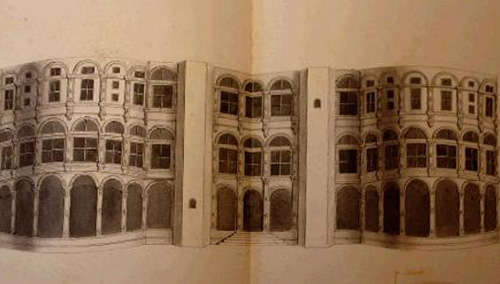 LEONARD DE VINCI – PROJET POUR LE CHÂTEAU DE ROMORENTIN , RECONSTITUTIO - MAQUETTE
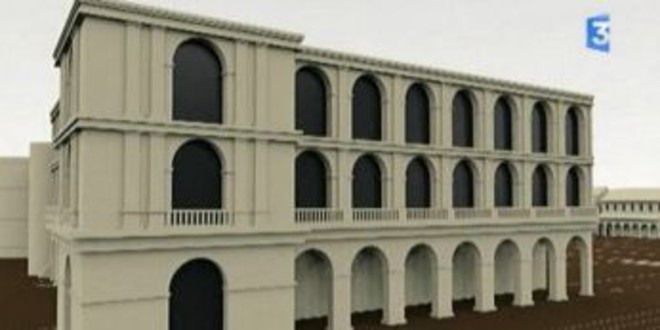 Romorentin , Musée de Sologne
LEONARD DE VINCI – PROJET D’ECURIES POUR LA PALAIS DE ROMORANTIN
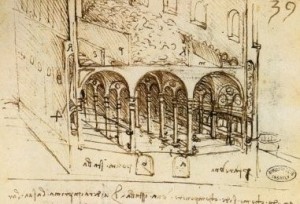 Milan
LEONARD DE VINCI – LA CITE IDEALE DE ROMORANTIN – RECONSTITUTION
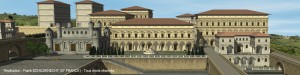 Reconstitution 3 D de  Frank Schildknecht
LEONARD DE VINCI – PALAIS DE ROMORANTIN, RECONSTITUTION
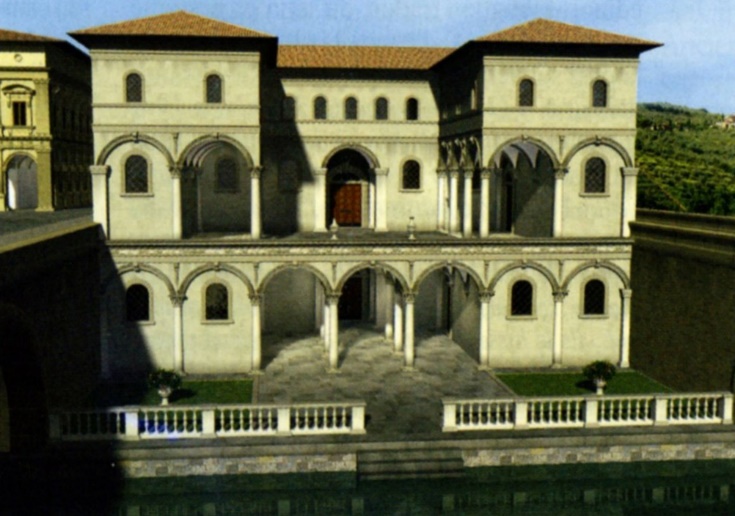 Reconstitution 3 D de Frank Schilknecht
LEONARD DE VINCI – PROJET DE PALAIS DE ROMORANTIN – FONTAINE « DELLA PIGNA » - RECONSTITUTION
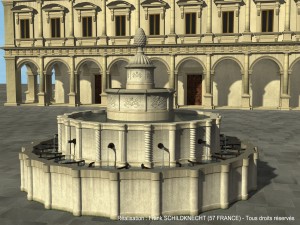 Reconstitution 3D de Frank Schilknecht
LEONARD DE VINCI – LION MECANIQUE
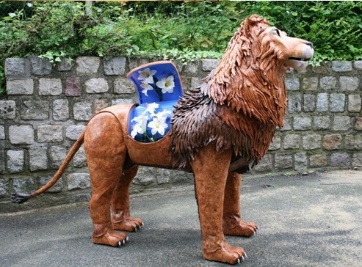 Reconstitution Renato Boaretto
LEONARD DE VINCI – SAINT JEAN BAPTISTE
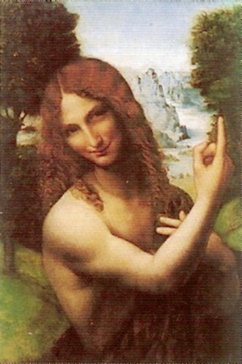 LEONARD DE VINCI – LA VIERGE, L’ENFANT JESUS ET SAINTE ANNE
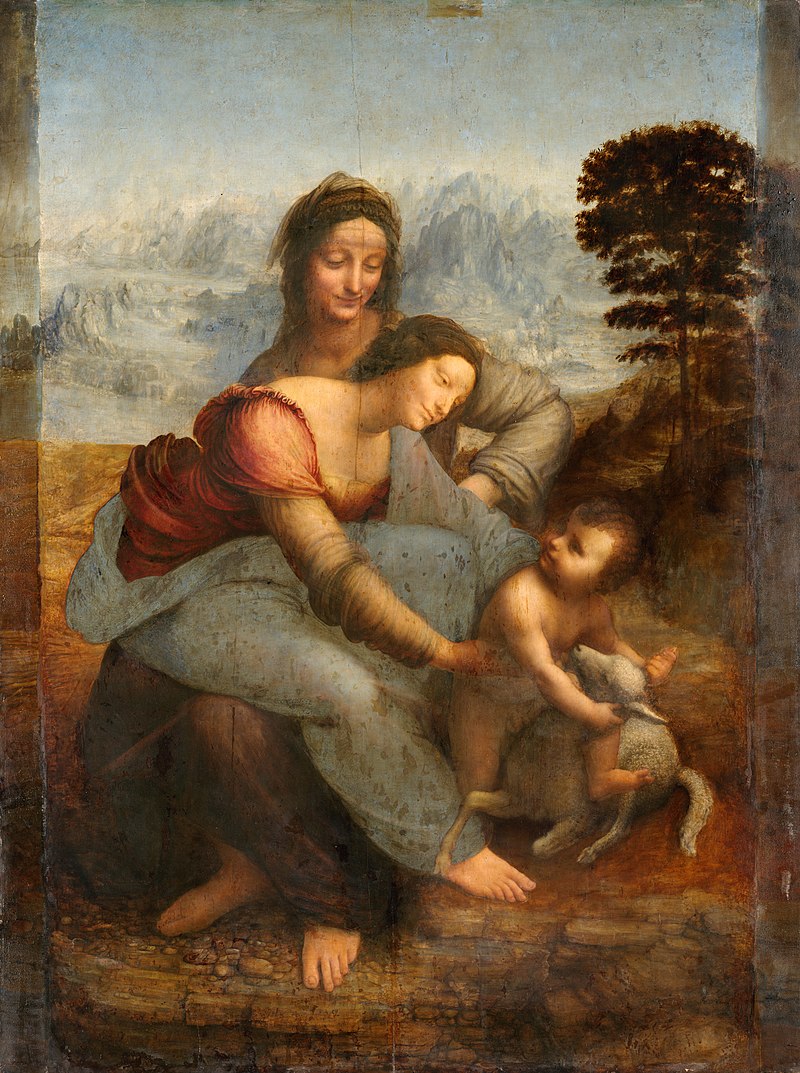 Paris , Musée du Louvre
FRANCESCO MELZI – PORTAIT DE LEONARD DE VINCI
FRANCESCO MELZI – JEUNE HOMME AU PERROQUET
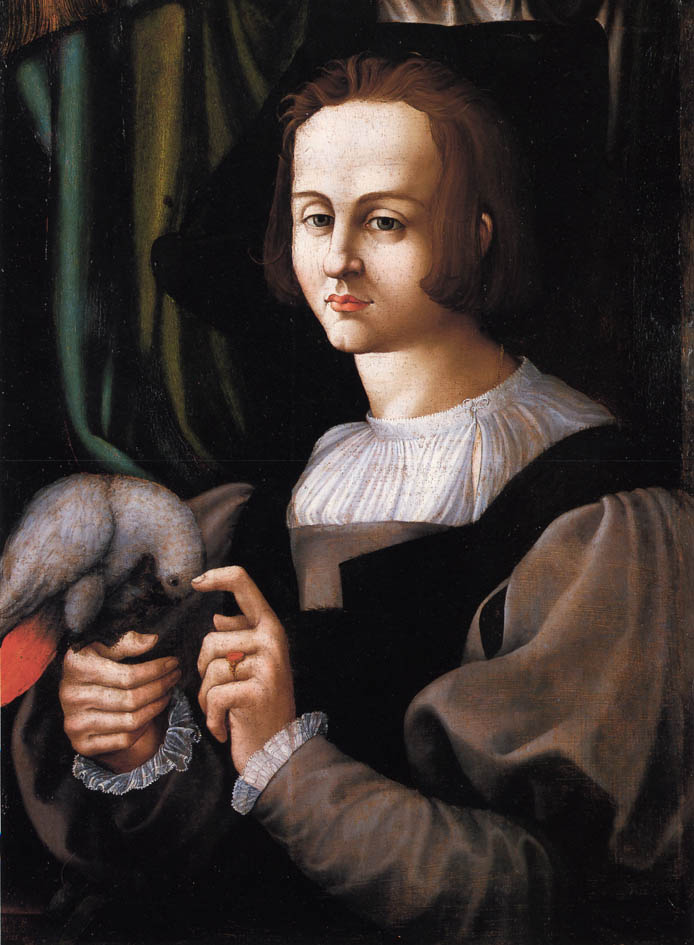 Collection particulière
FRANCESCO MELZI – FLORE
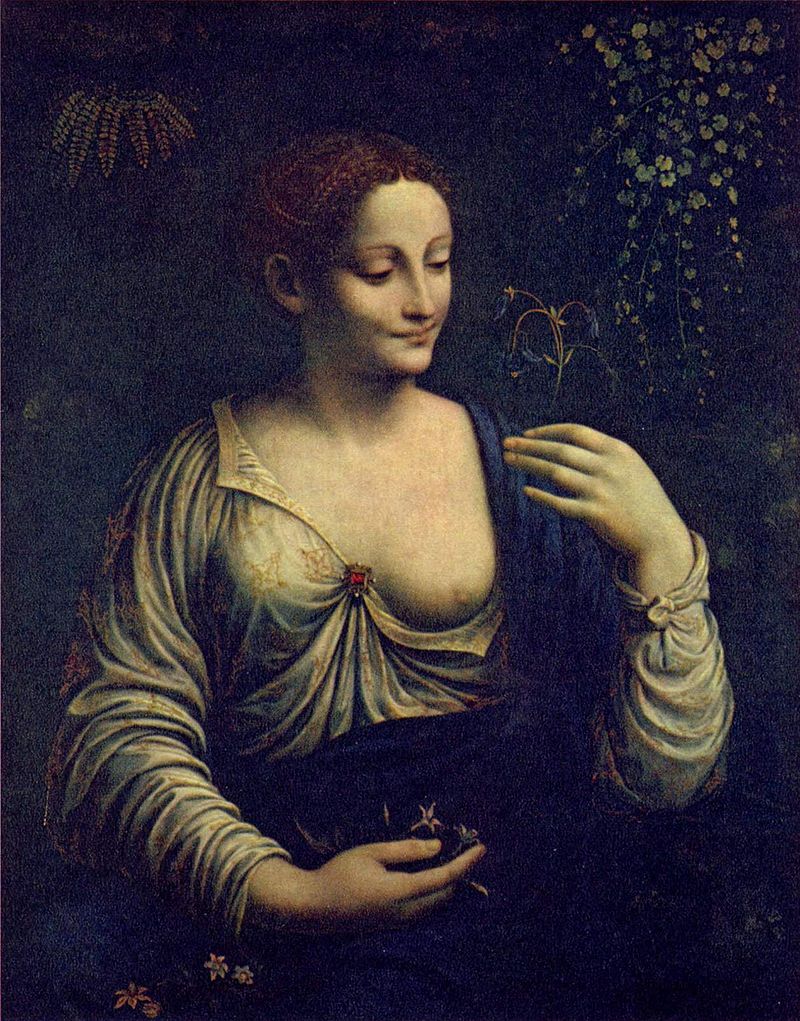 Saint Pétersbourg, Musée de l’ Ermitage
FRANCESCO MELZI – VERTUMNE ET POMONE , 1518
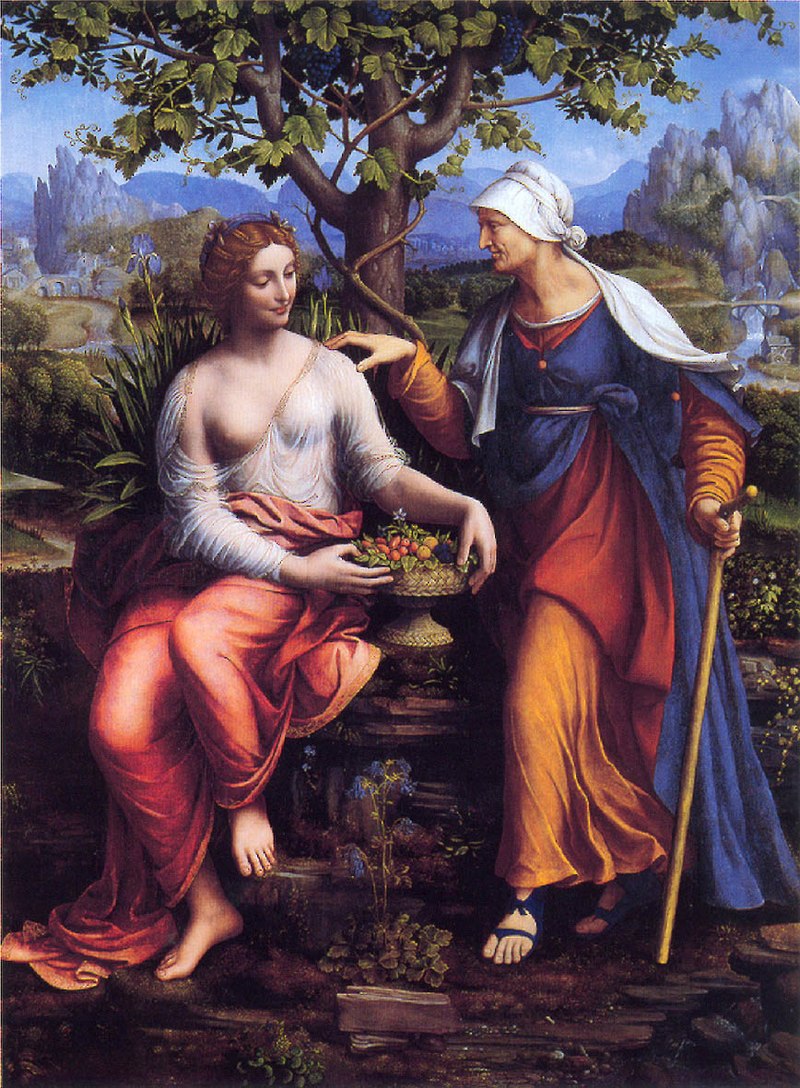 Berlin , Gemäldegalerie
ECOLE DE LEONARD DE VINCI – PORTRAIT DE SALAI ( GIAN GIACOMO CAPROTTI)
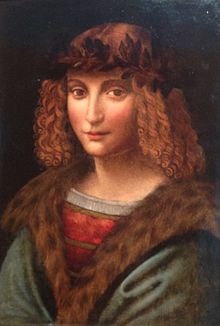 LEONARD DE VINCI ET SALAI (?) – MONNA VANNA
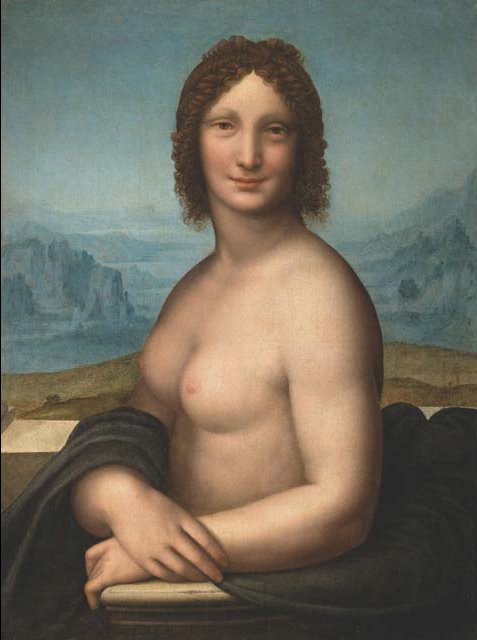 Collection privée, Suisse